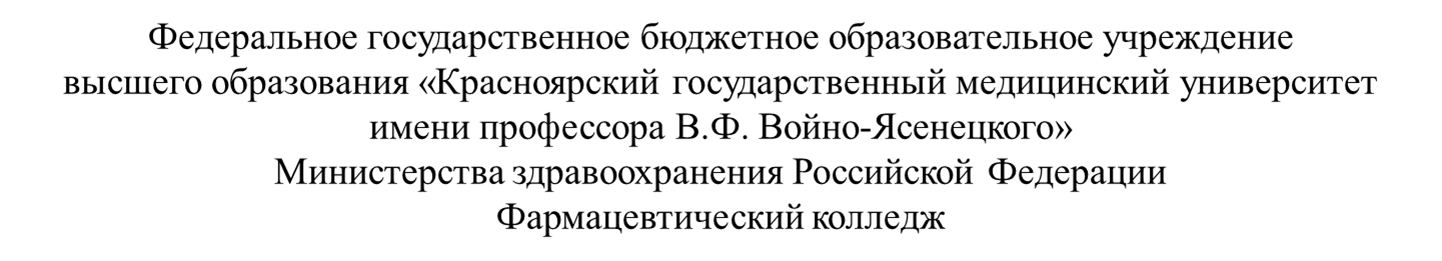 ОТЧЁТ ПО ПРОИЗВОДСТВЕННОЙ ПРАКТИКЕ
МДК 03.01 Организация деятельности аптеки и ее структурных подразделений 2 курс 3 семестр
На базе: Губернские Аптеки №186 г. Красноярск
Выполнила: Стаценко Е.С.
Общий руководитель– Баськова Е.В. – заведующий аптекой
Непосредственный руководитель – Выходцева М. А. – заведующий ОГЛФ
Методический руководитель – Казакова Е.Н. - преподаватель
Красноярск 2022
ТЕМА 1. ЗНАКОМСТВО СО СТРУКТУРОЙ АПТЕЧНОЙ ОРГАНИЗАЦИИ
Вывеска аптеки
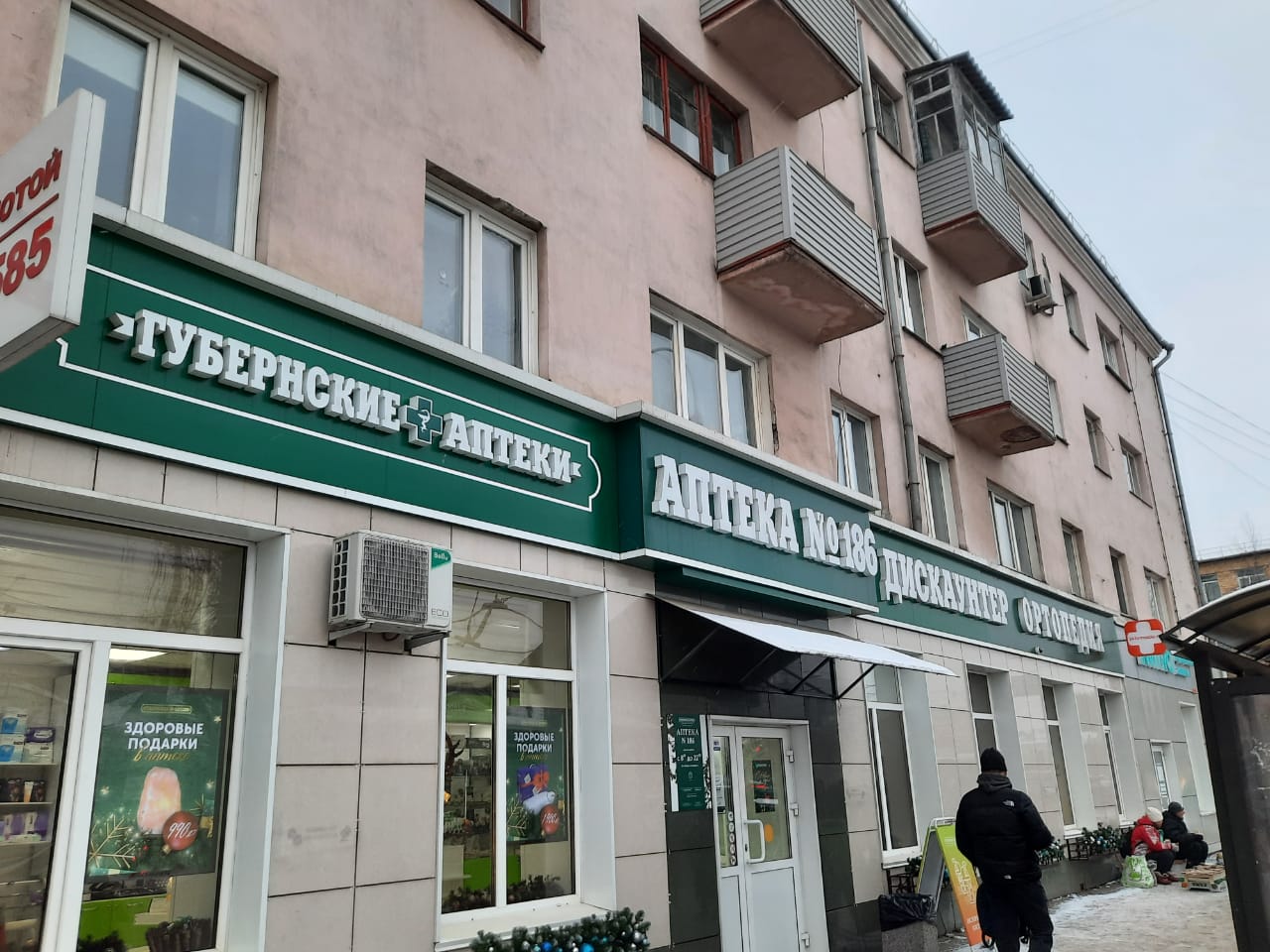 2
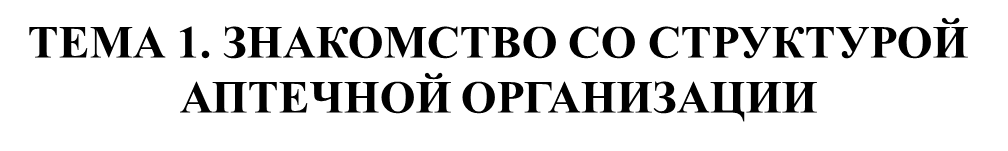 Торговый зал
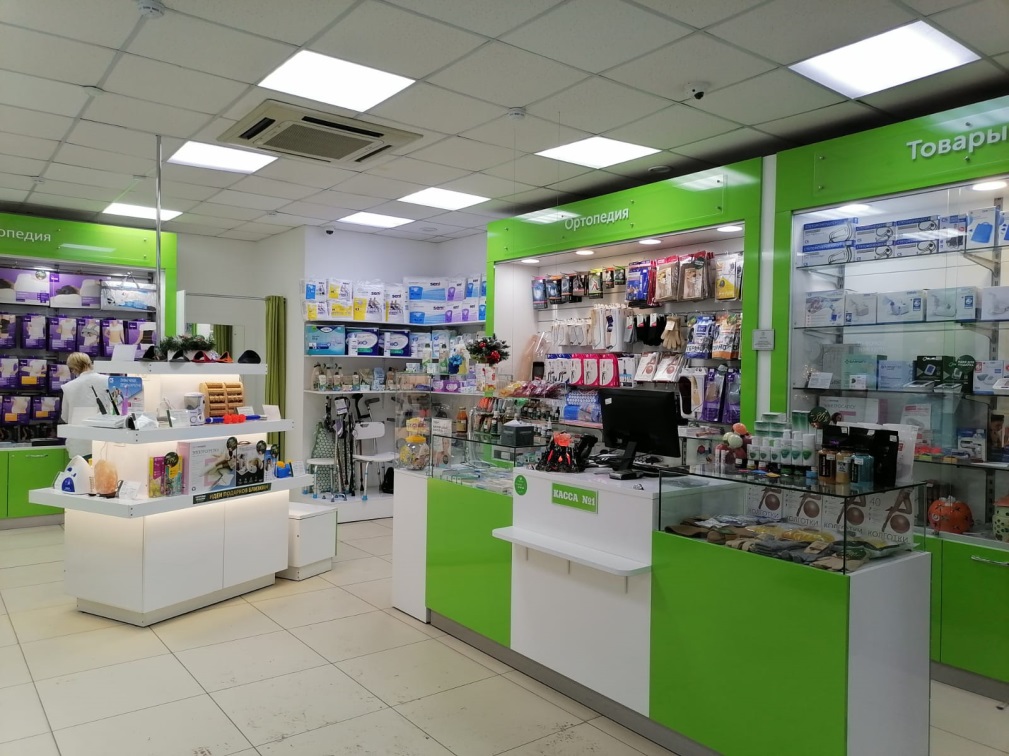 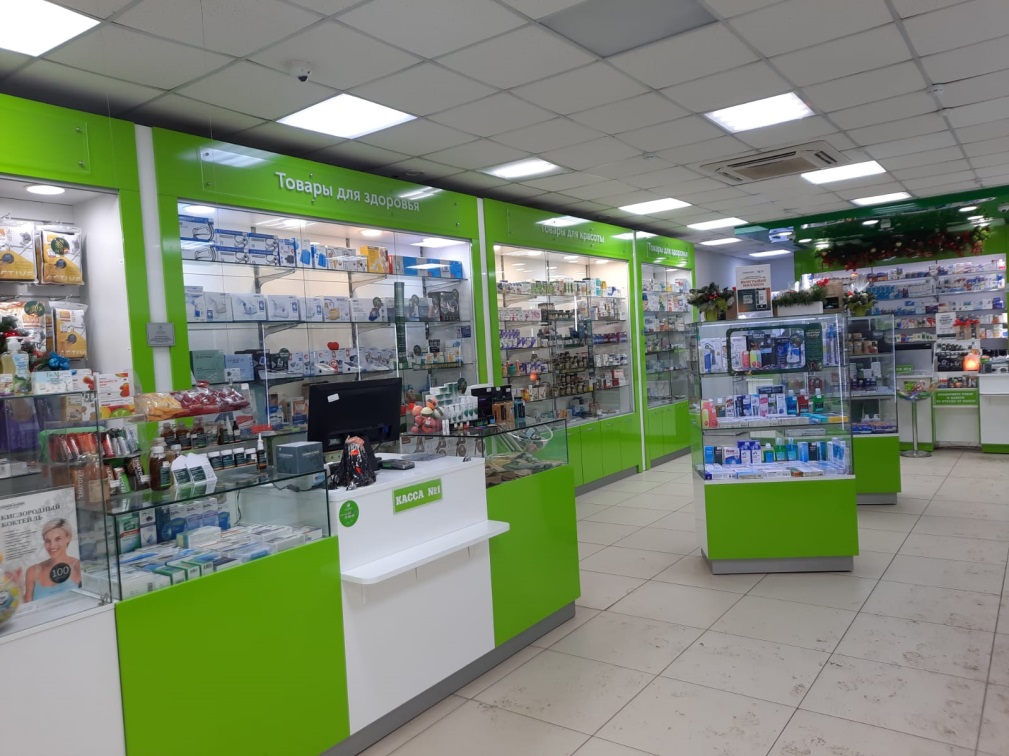 3
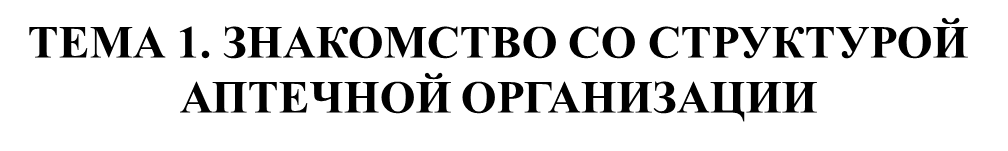 Распаковочная
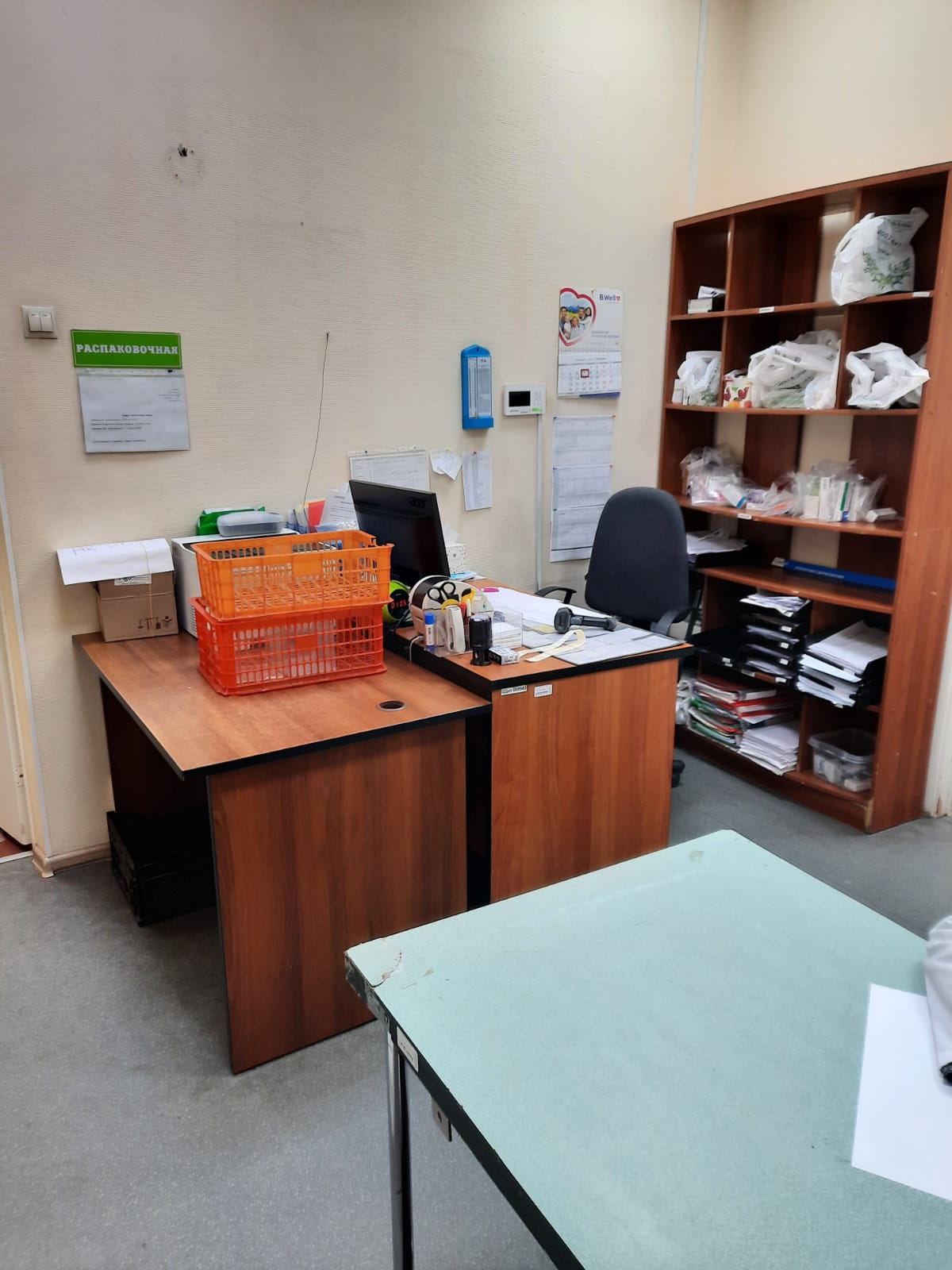 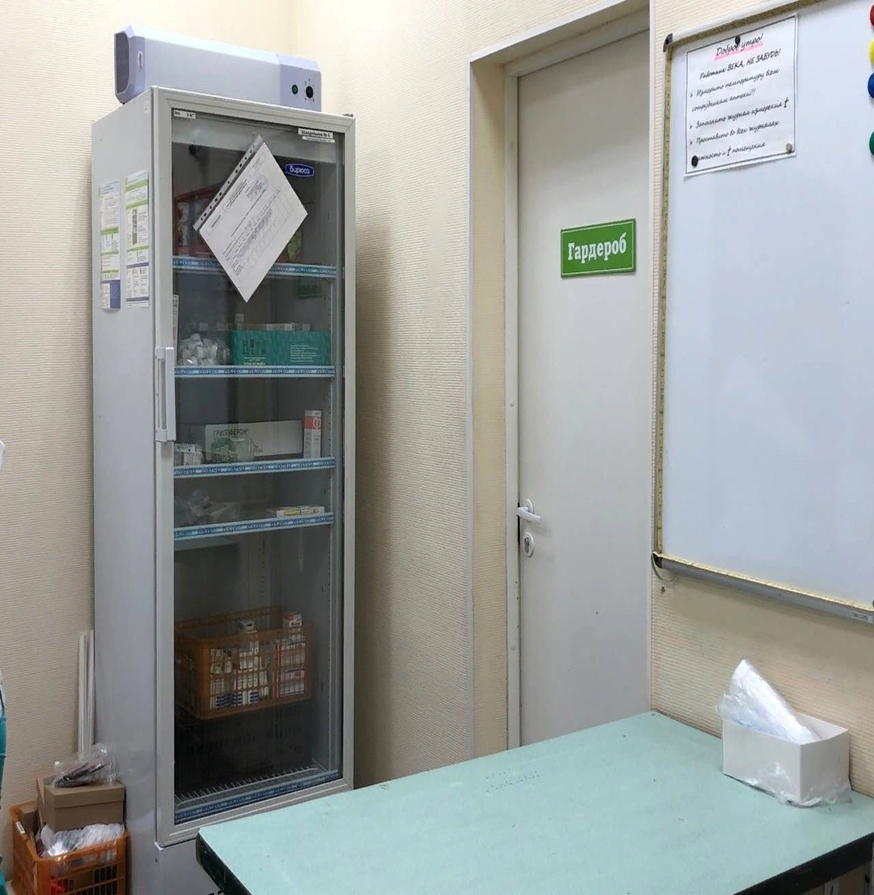 4
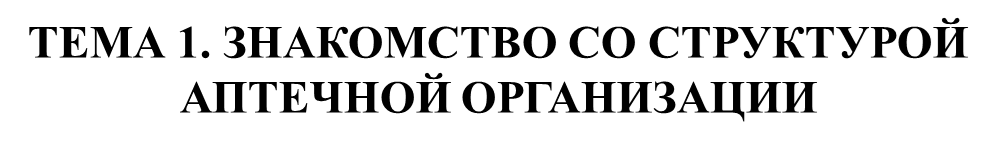 Материальная комната №1
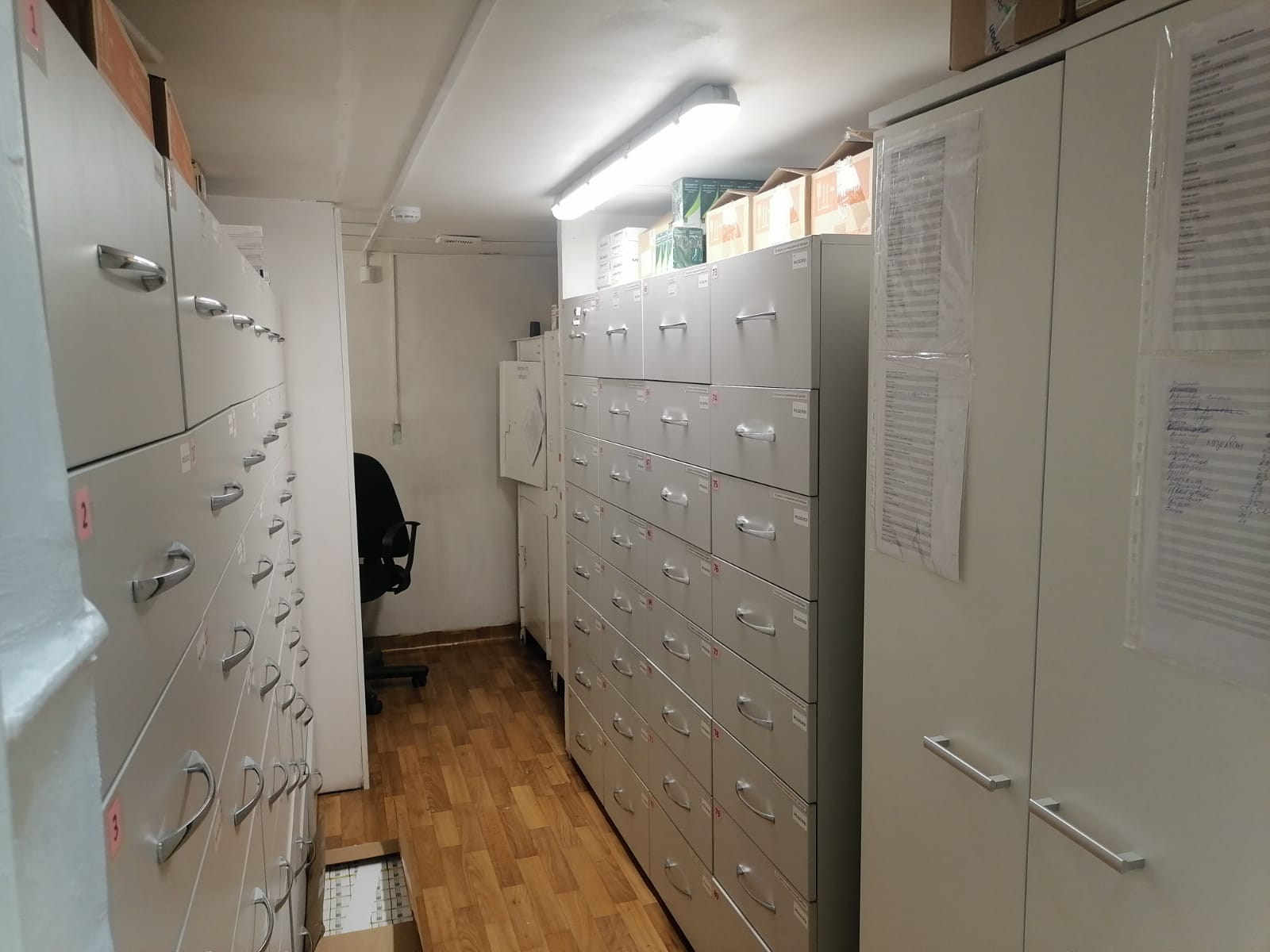 5
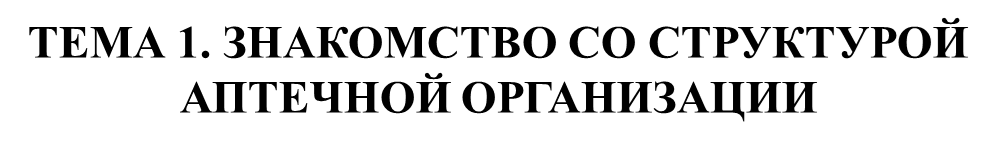 Материальная комната №2
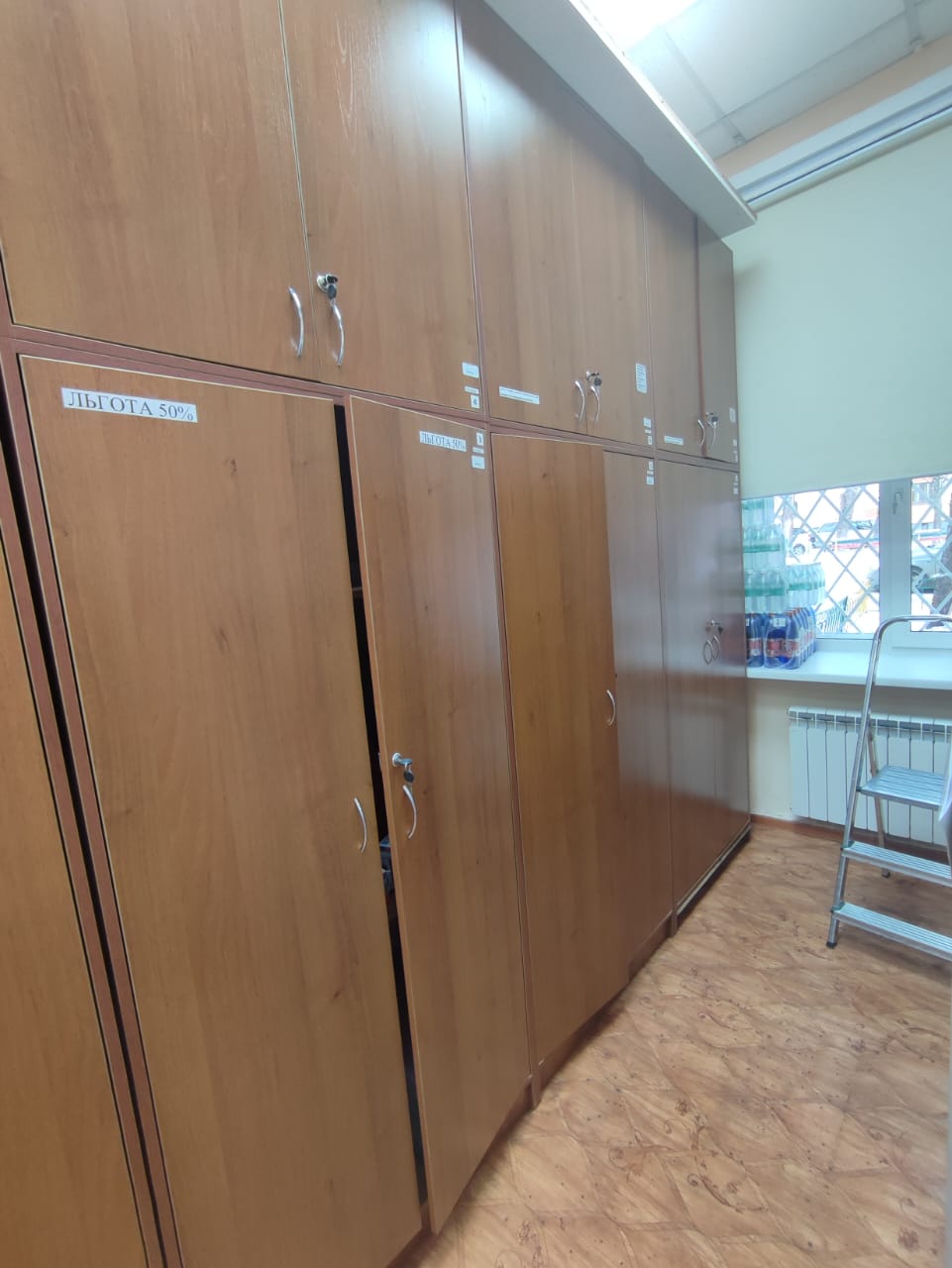 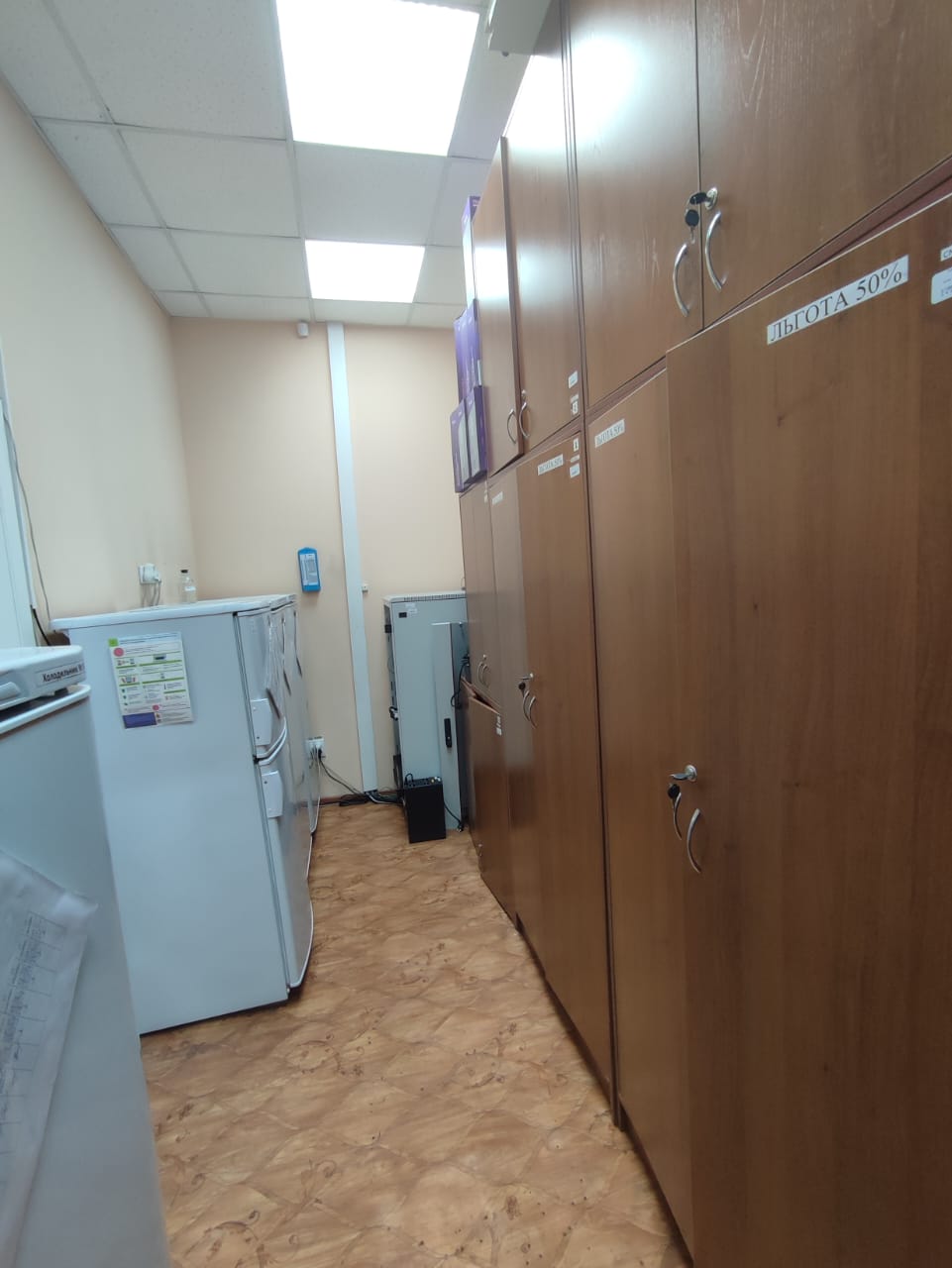 6
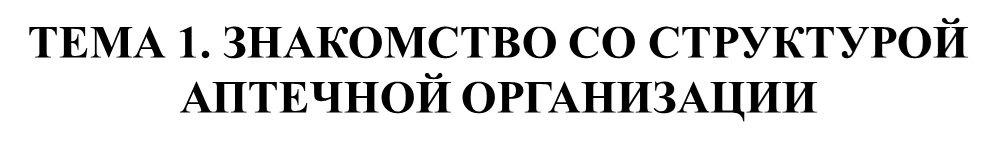 Комната отдыха персонала
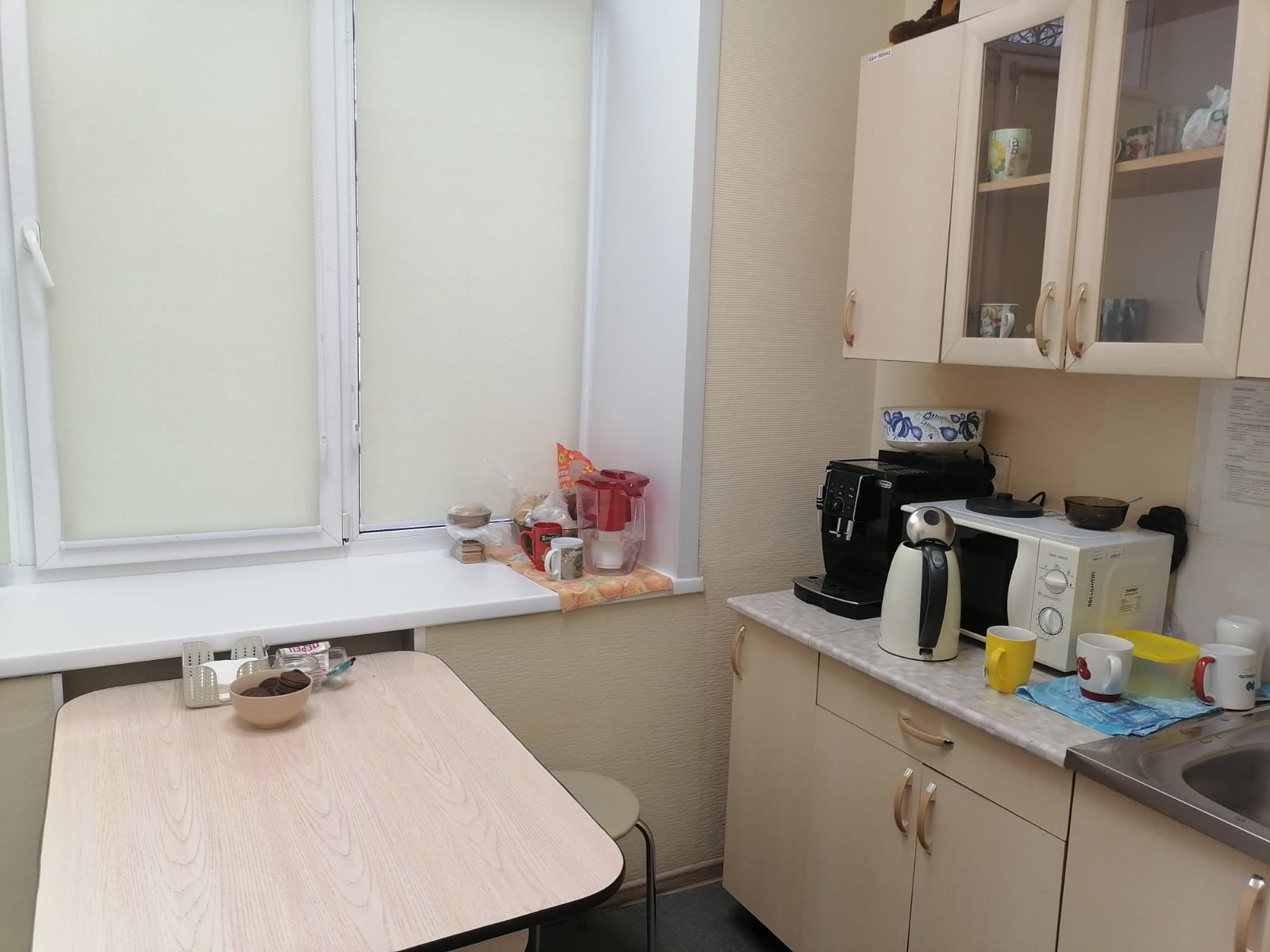 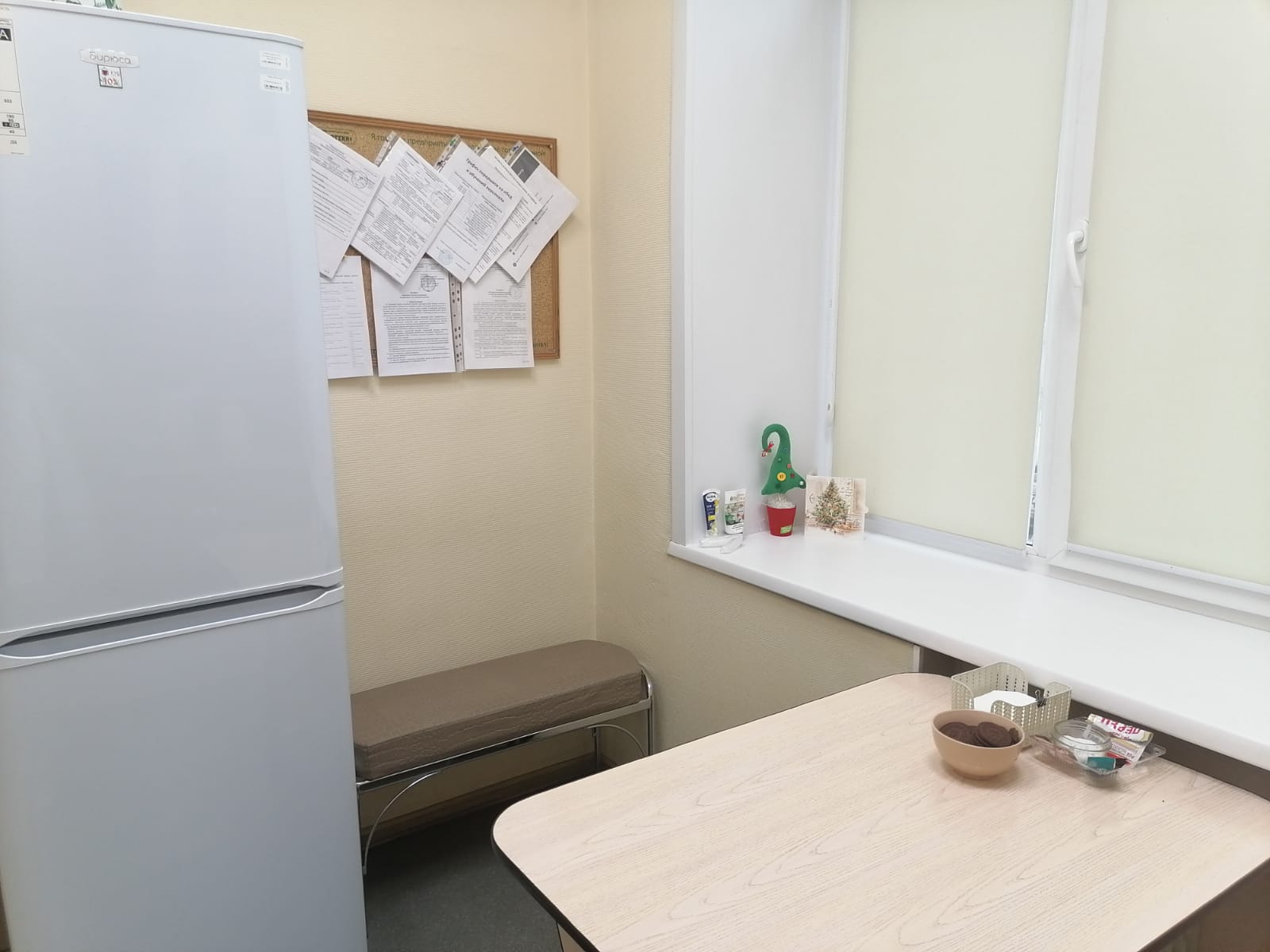 7
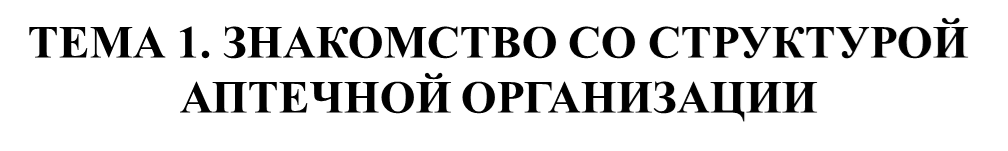 Гардероб
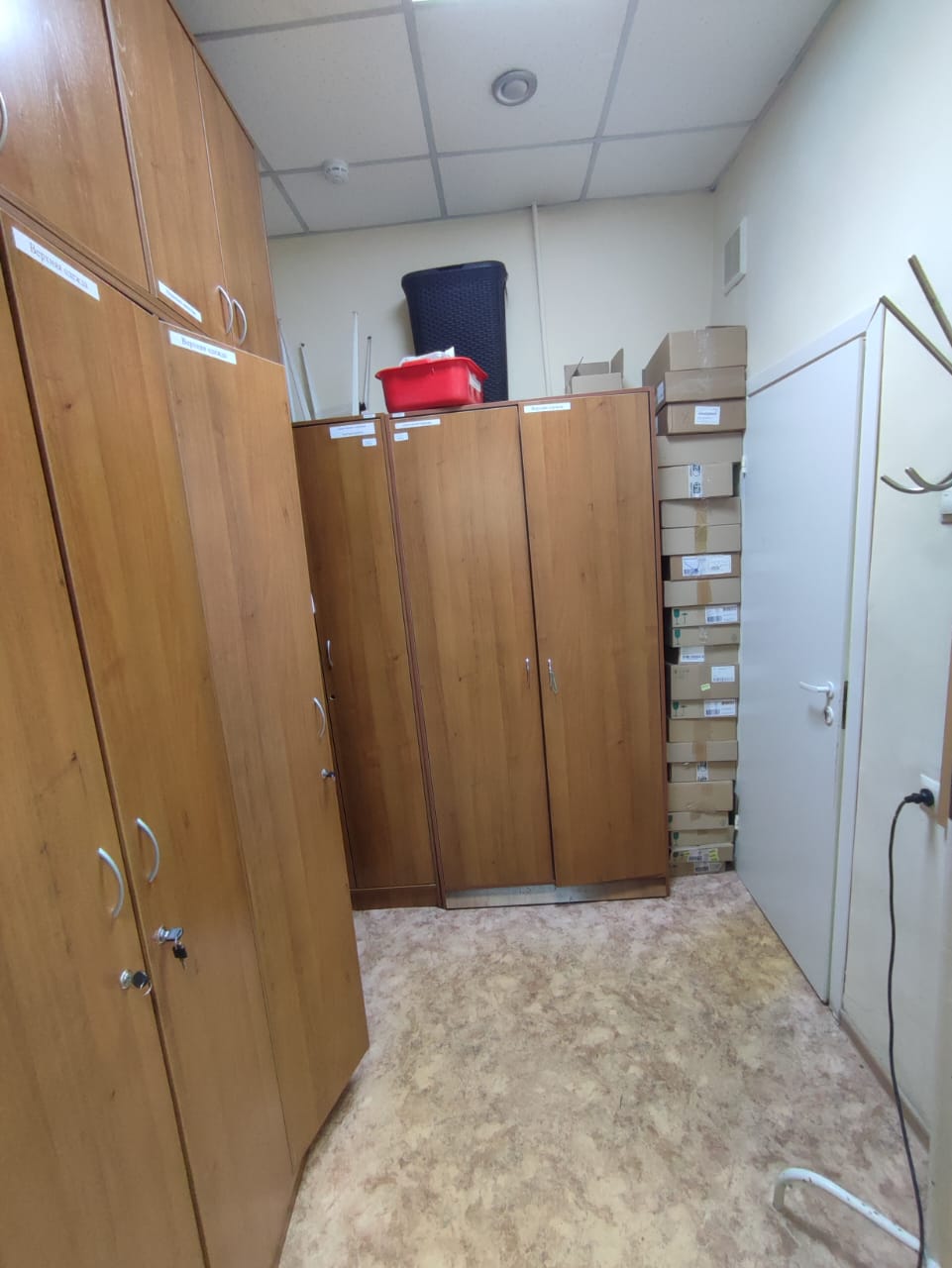 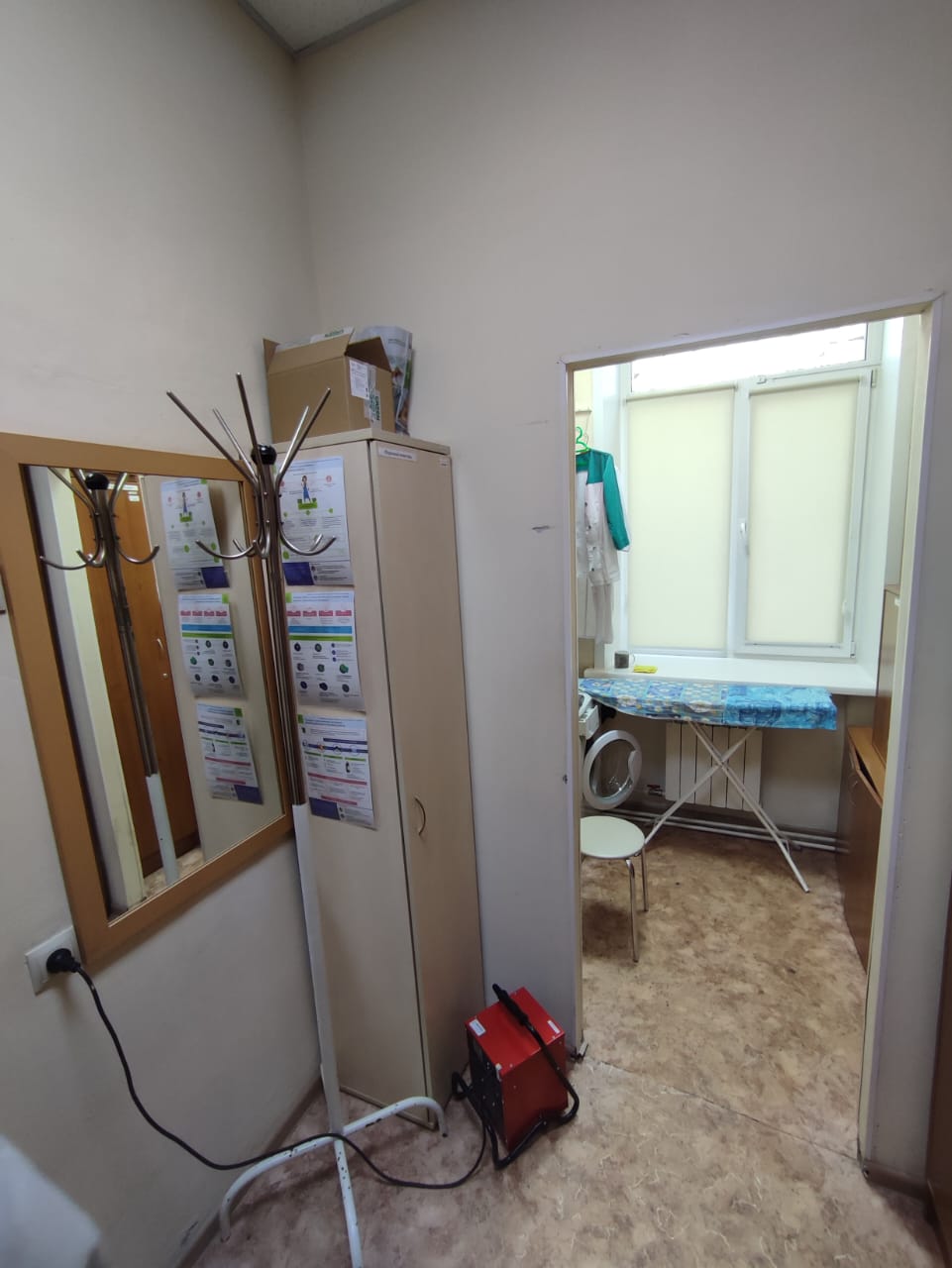 8
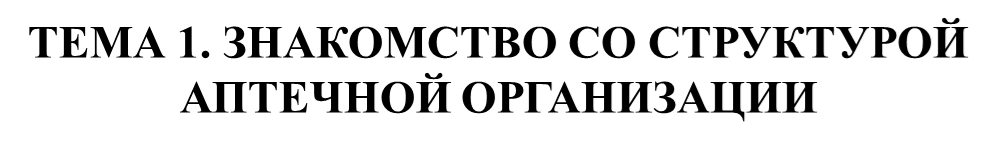 Санузел
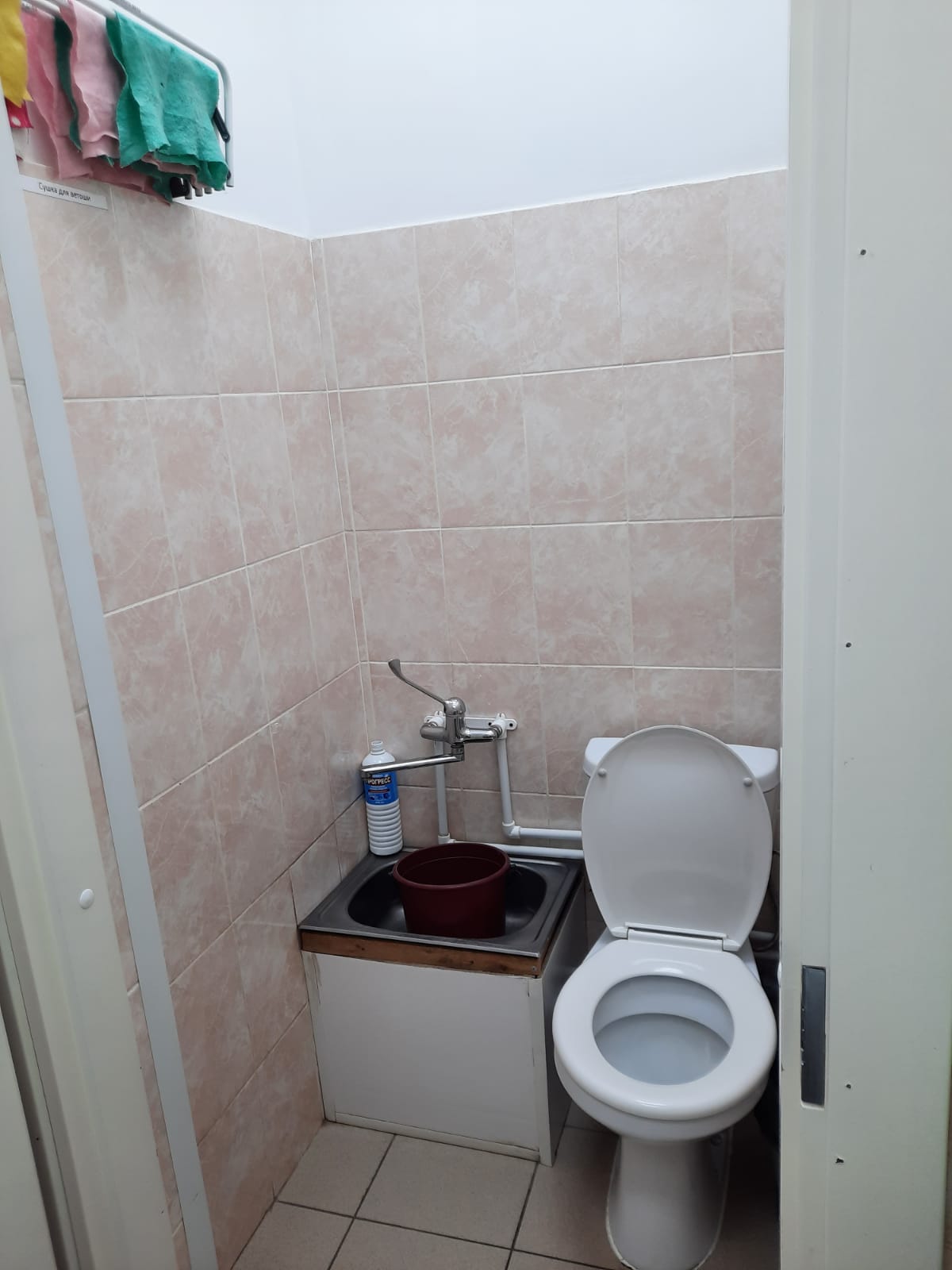 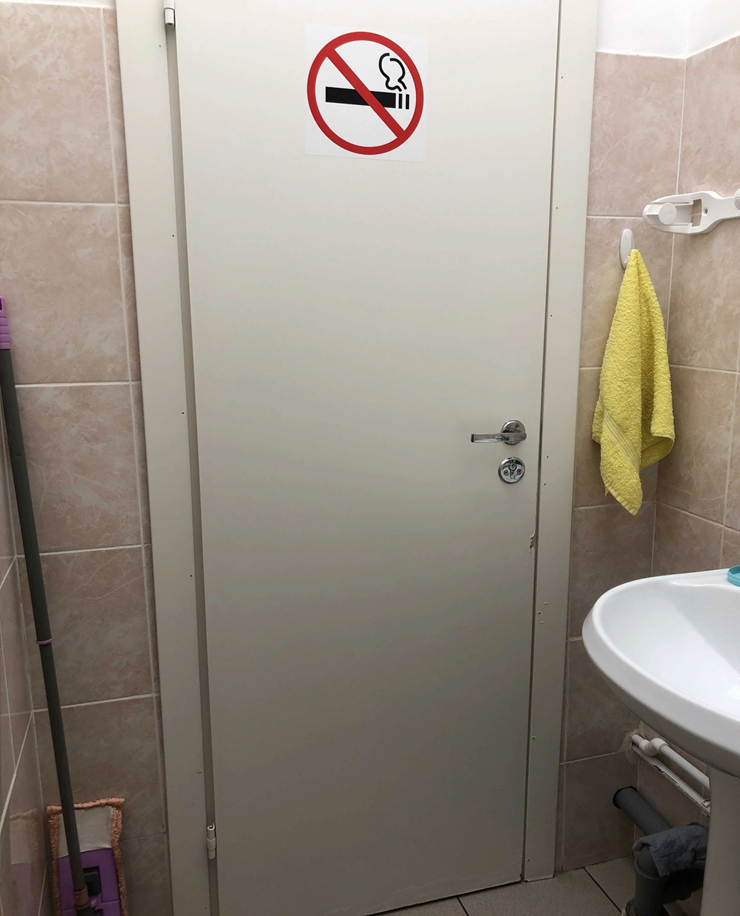 9
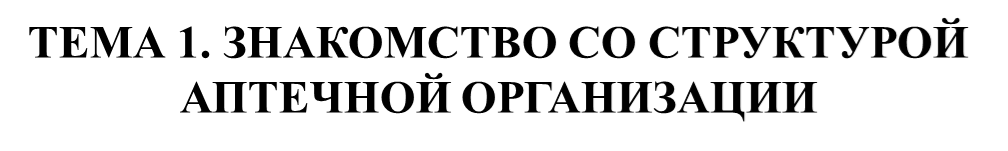 Рабочее место фармацевта
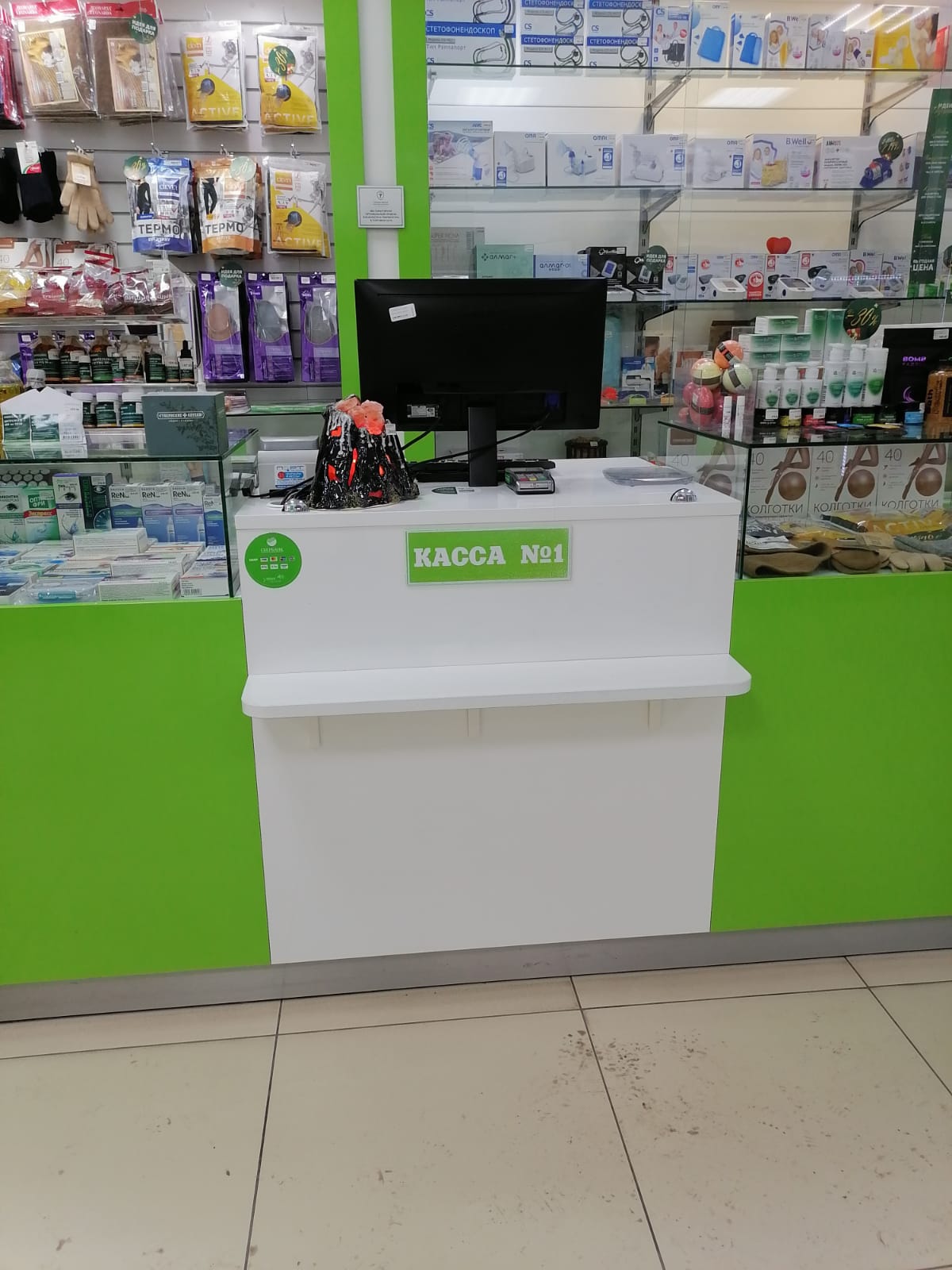 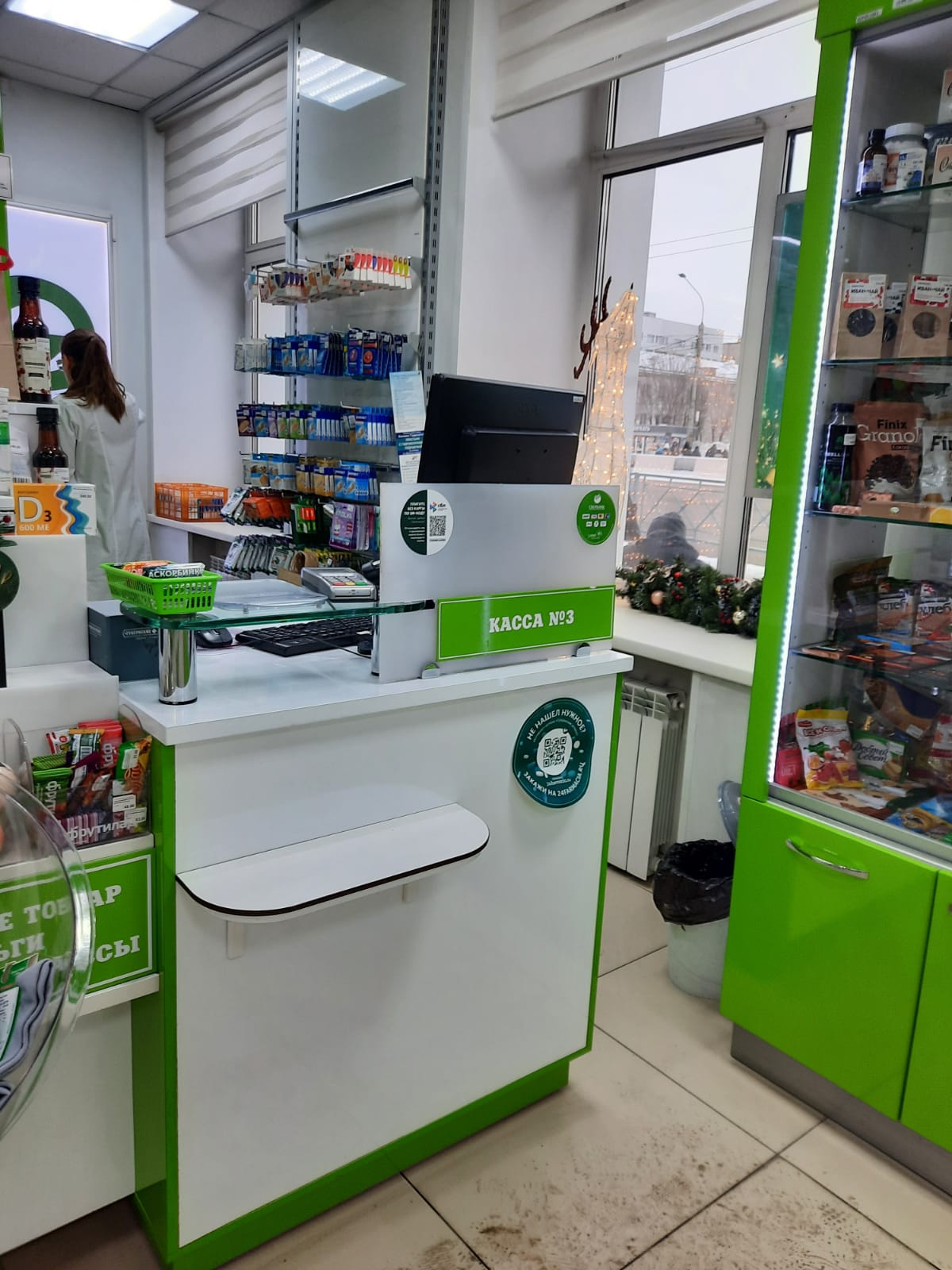 10
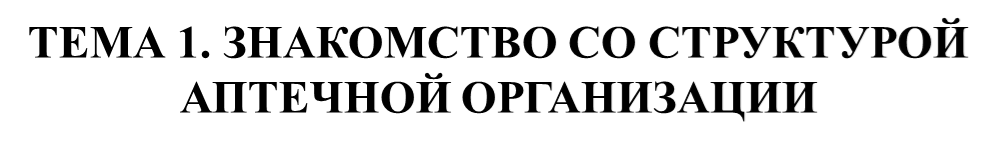 Информационный стенд для посетителей
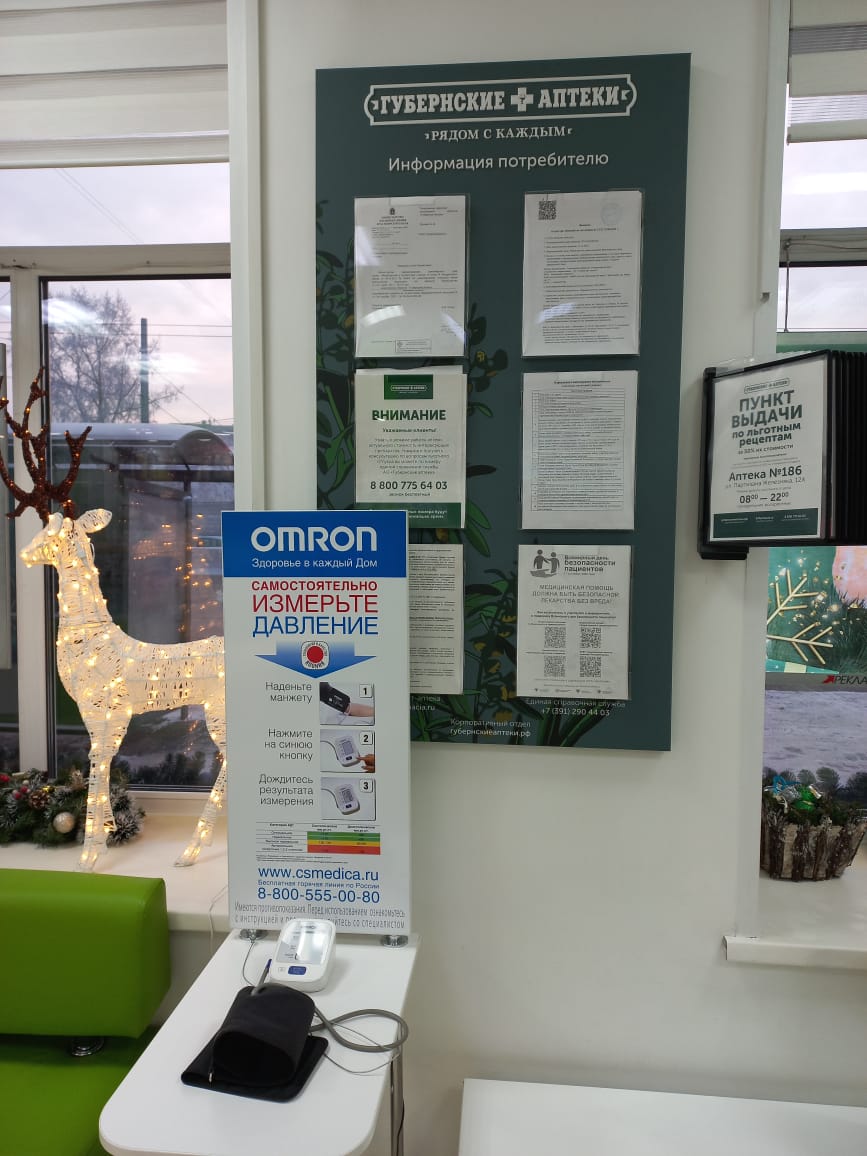 11
ТЕМА 2. САНИТАРНЫЙ РЕЖИМ В АПТЕЧНОЙ ОРГАНИЗАЦИИ
Помещение (шкаф) для хранения уборочного инвентаря
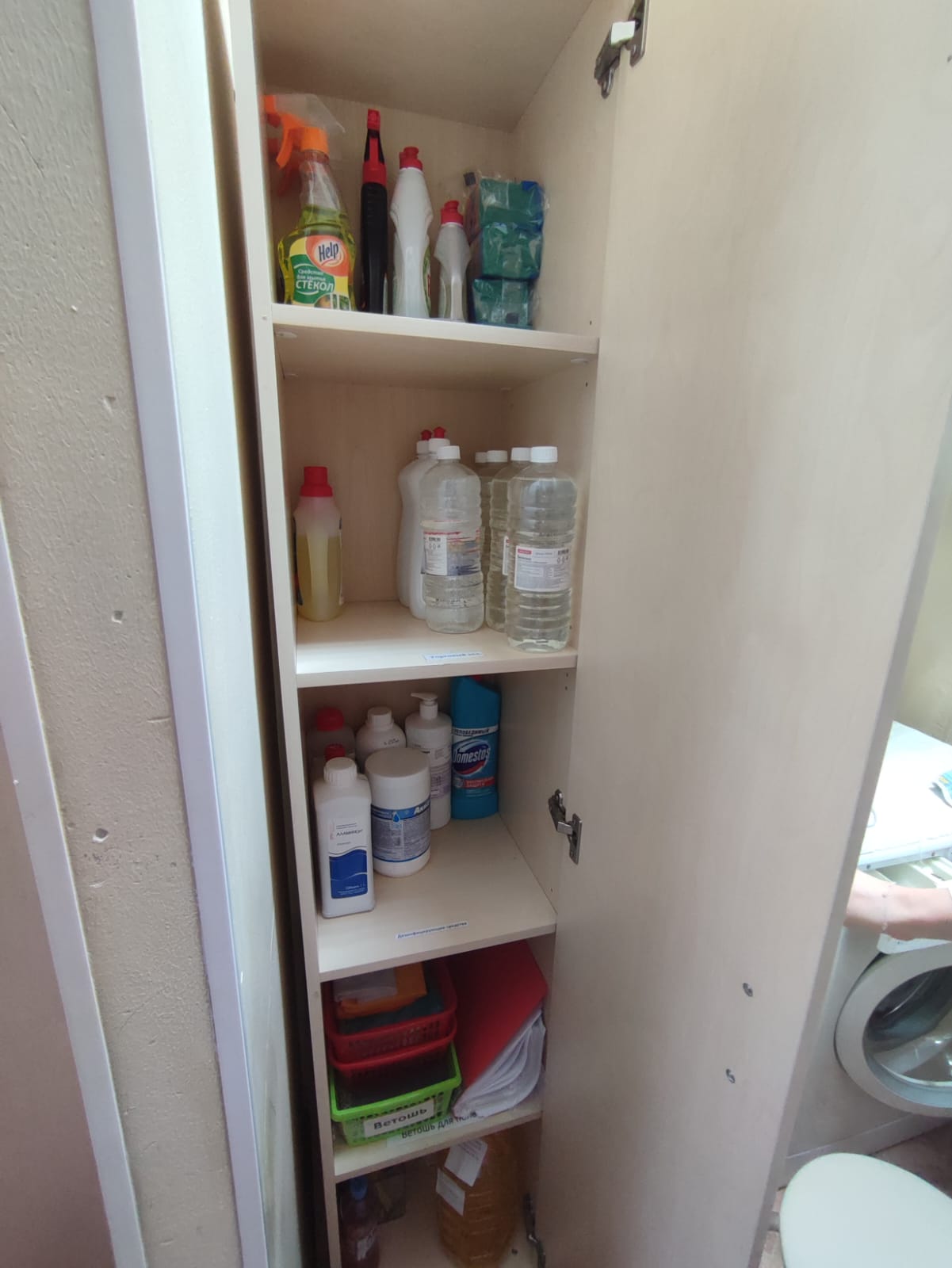 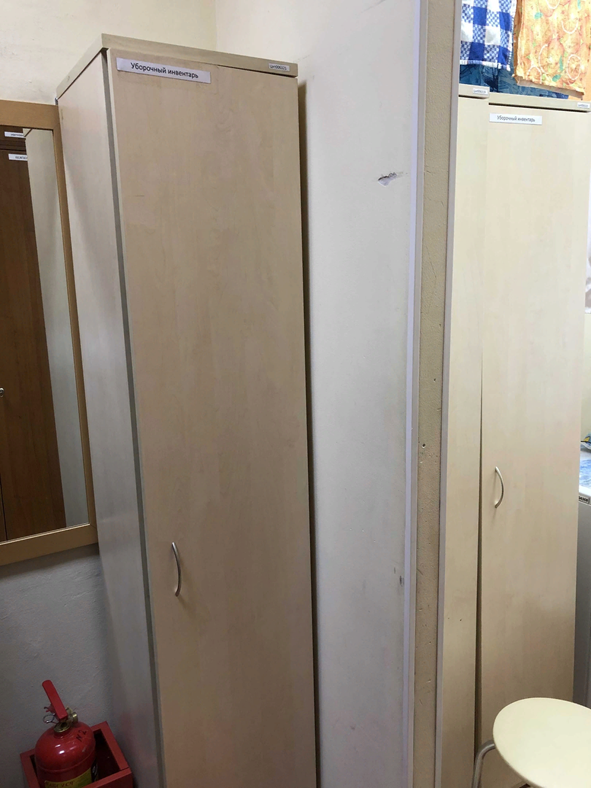 12
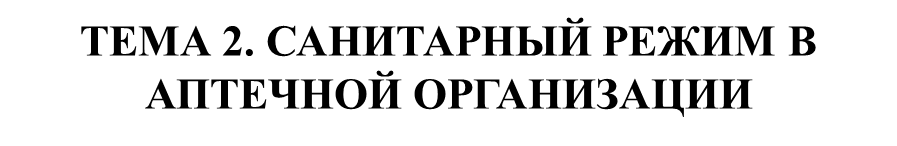 Промаркированный уборочный инвентарь
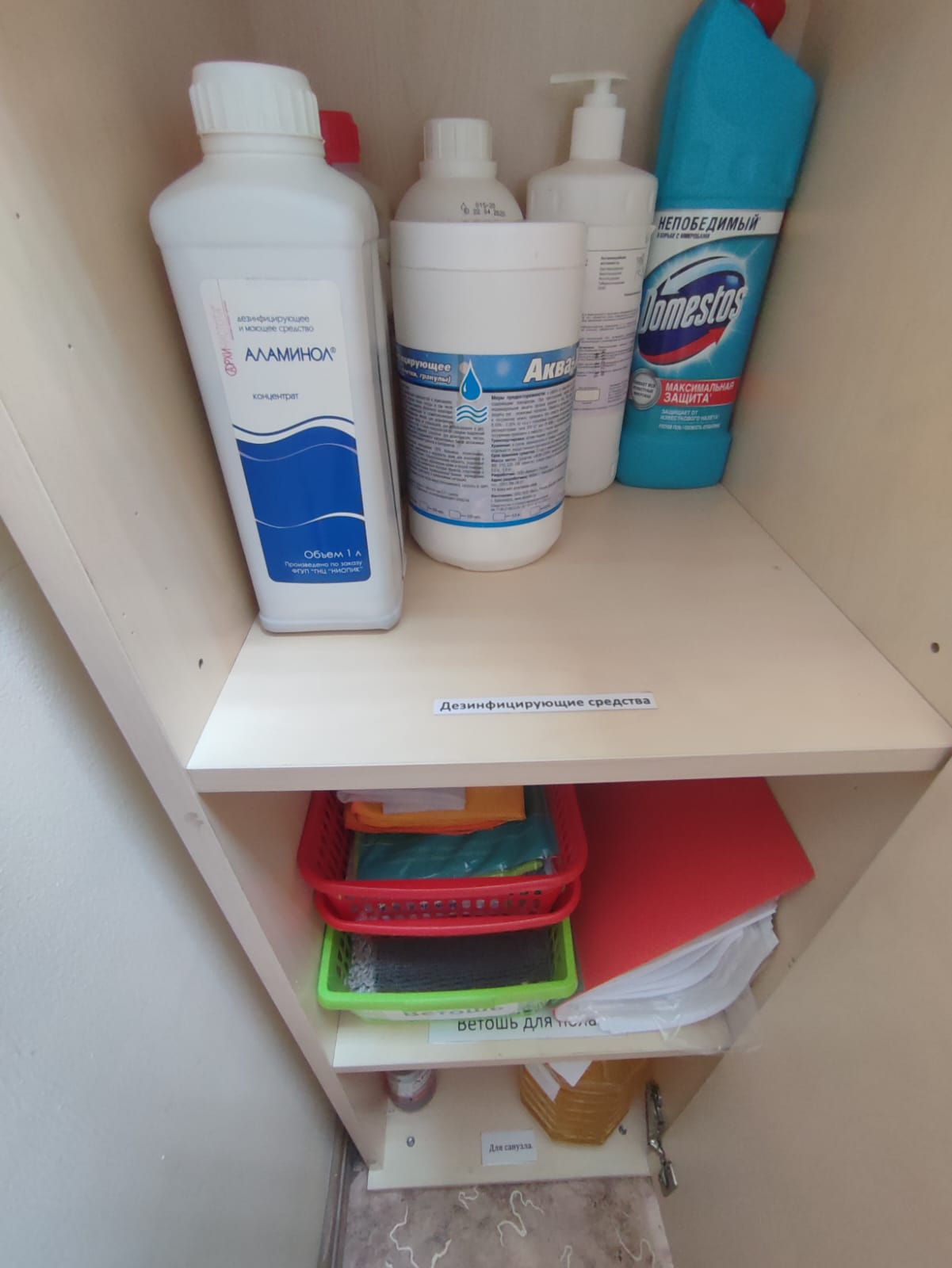 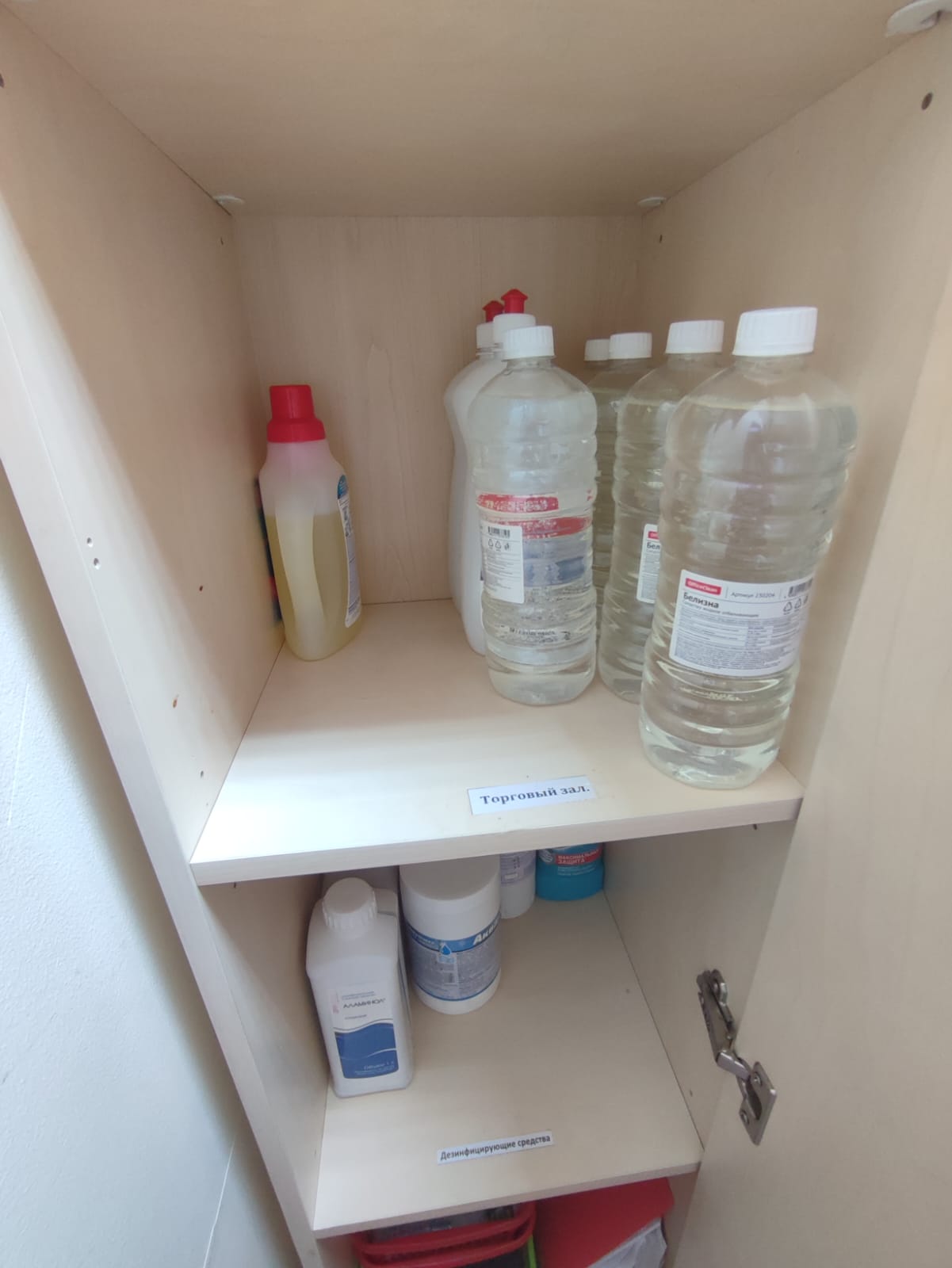 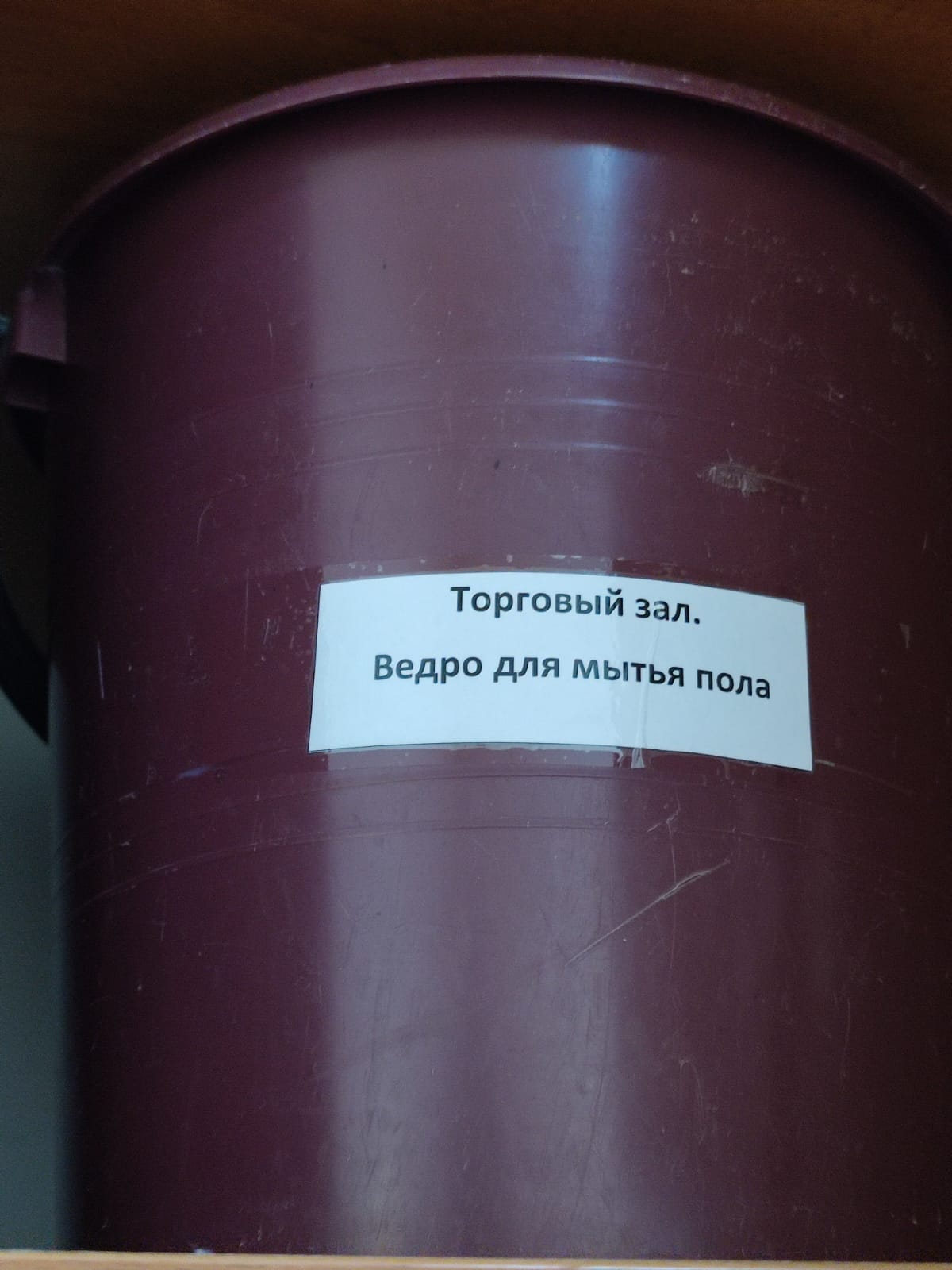 13
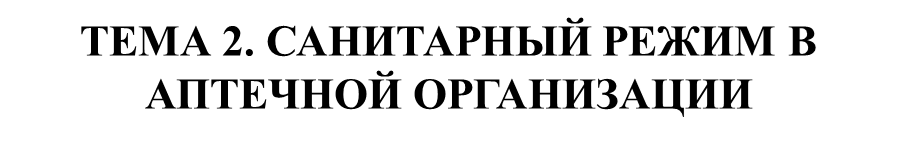 Санузел
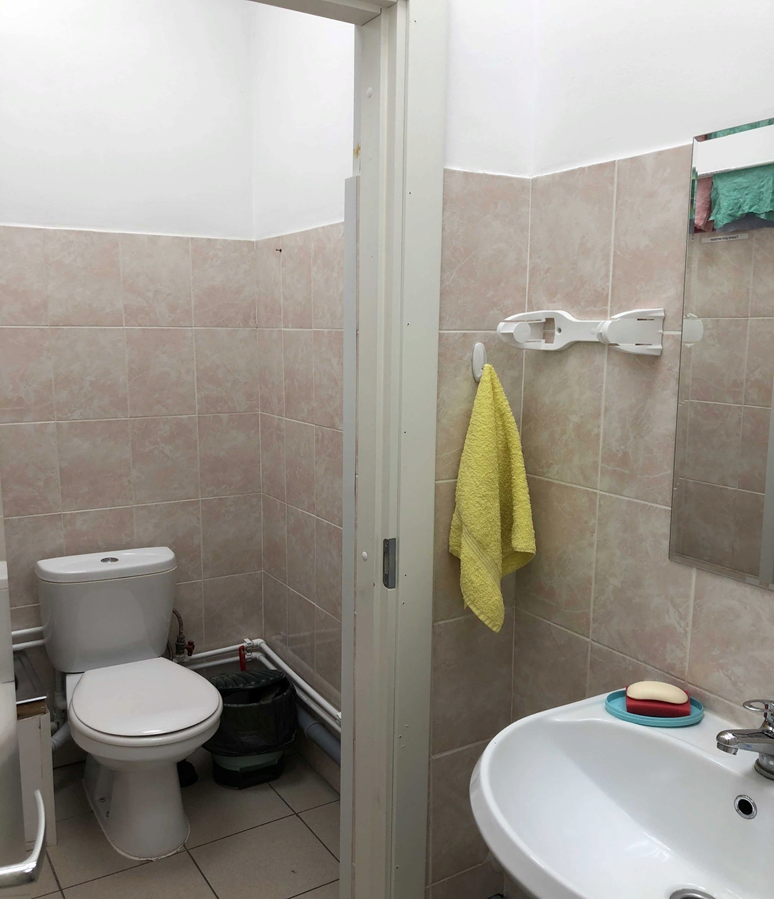 14
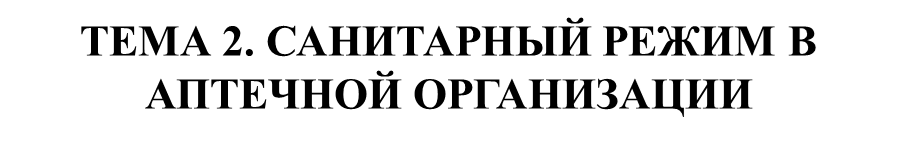 Фармацевт в санитарной одежде
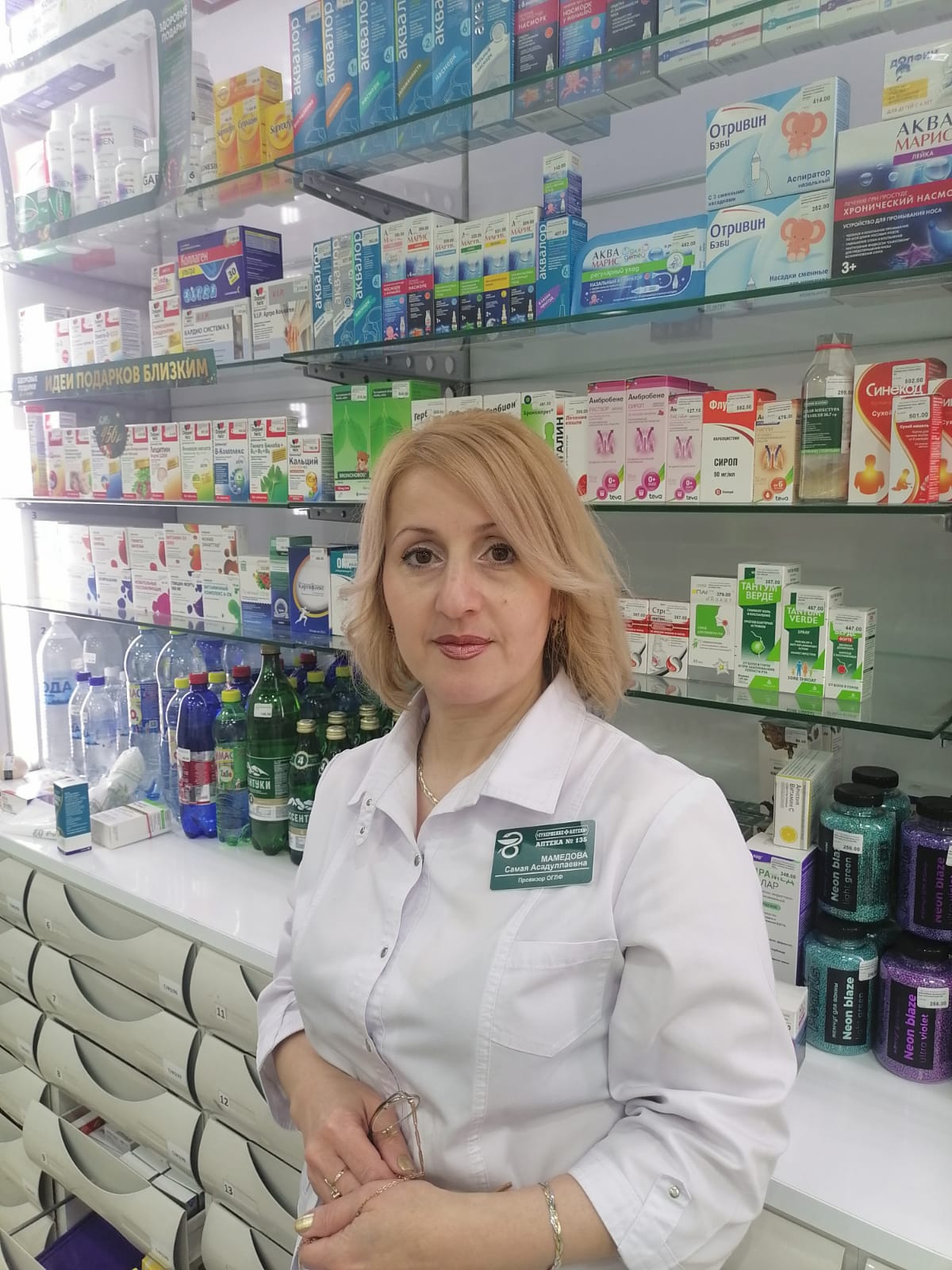 15
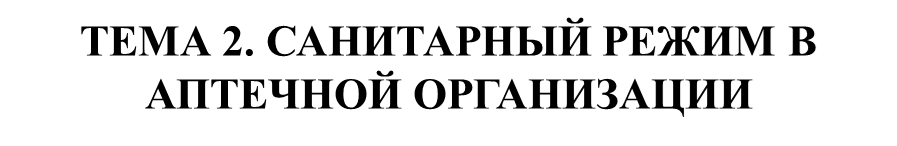 Административно-бытовая зона
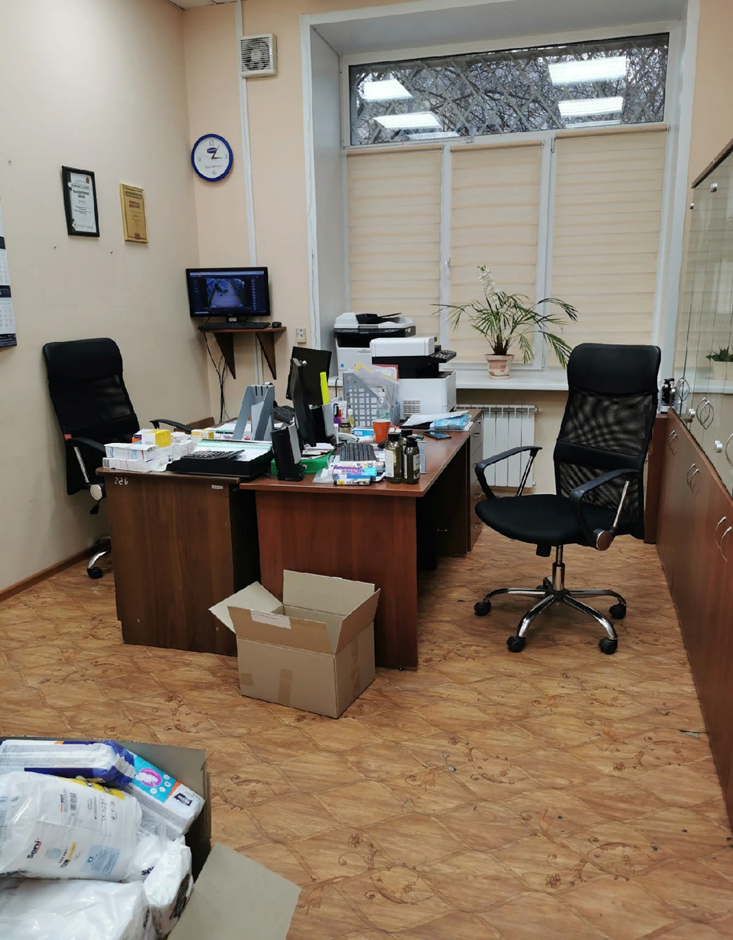 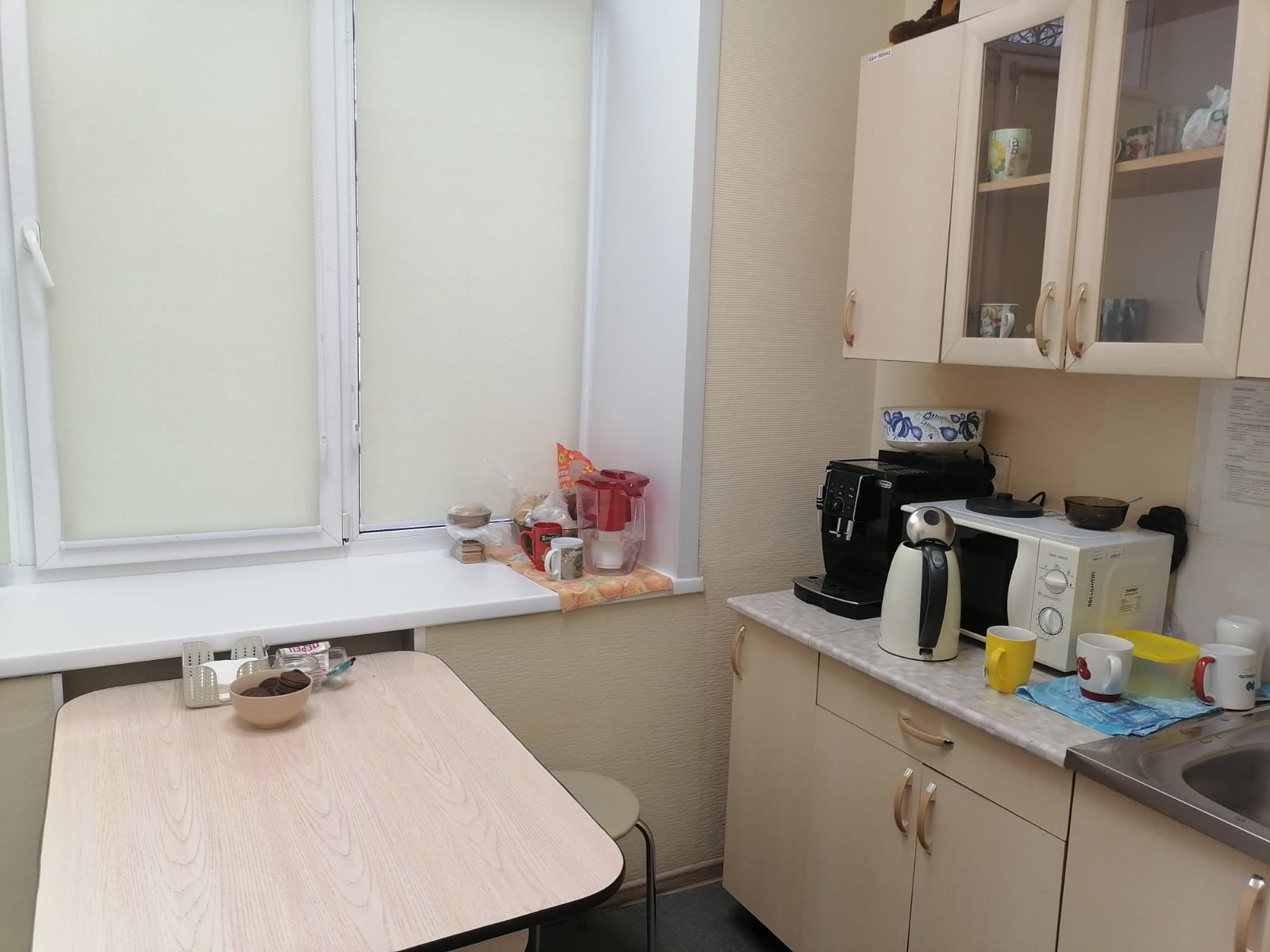 16
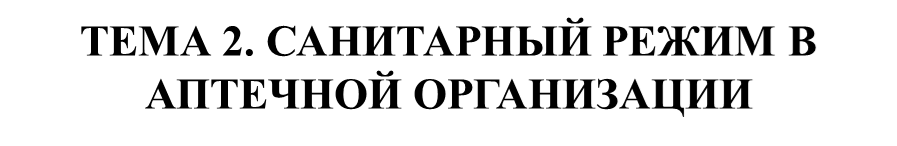 Зона хранения верхней и санитарной одежды
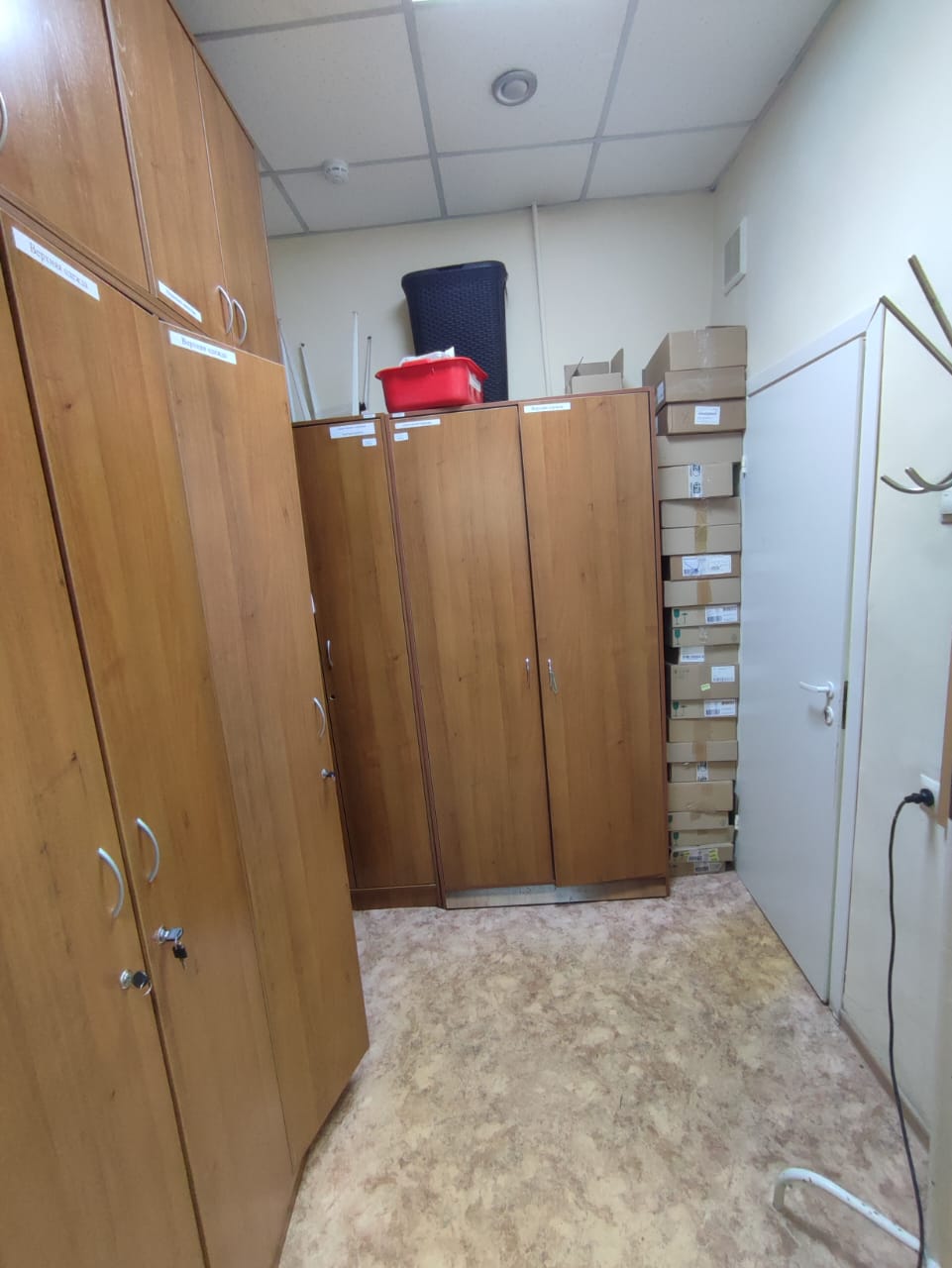 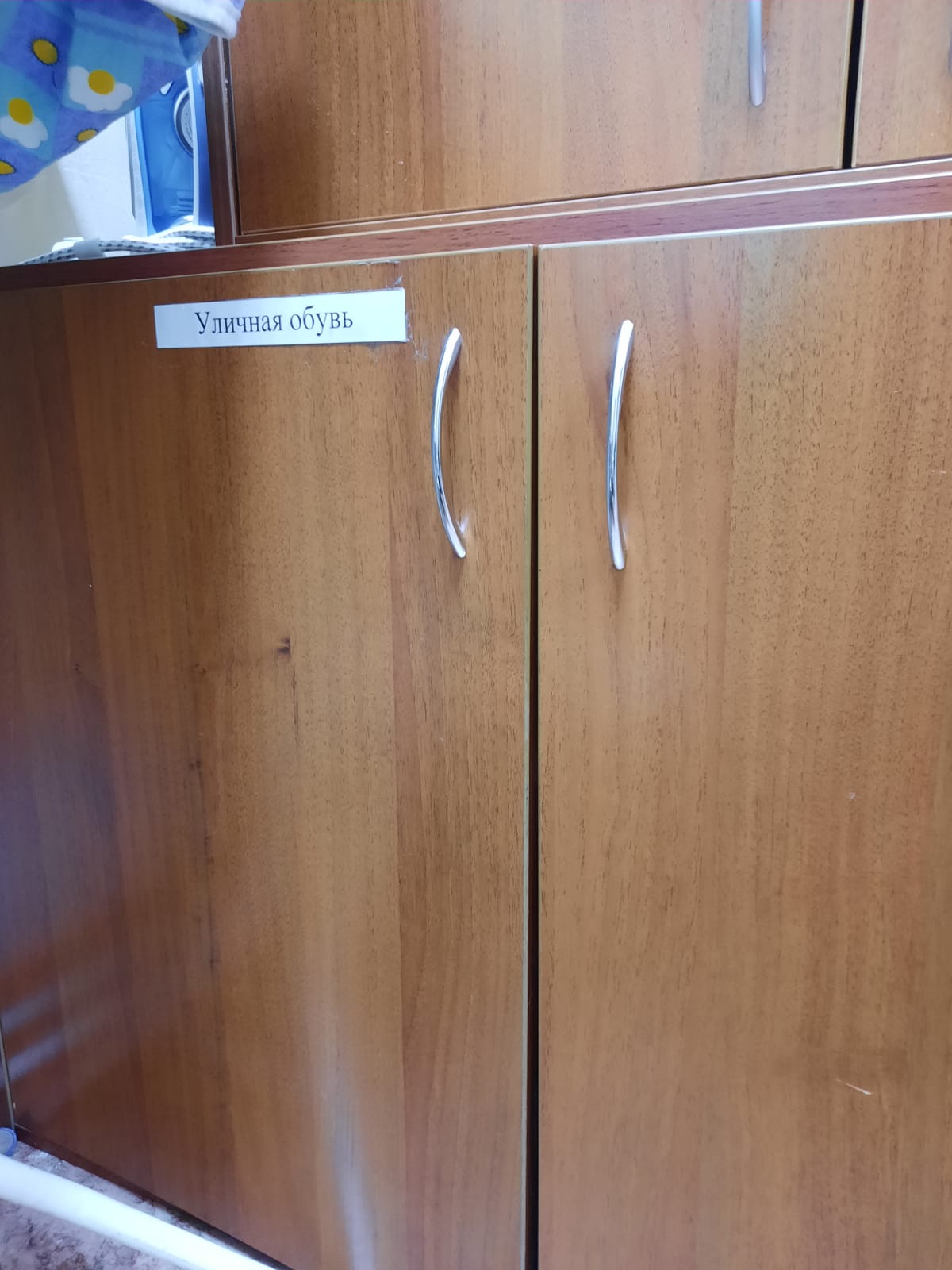 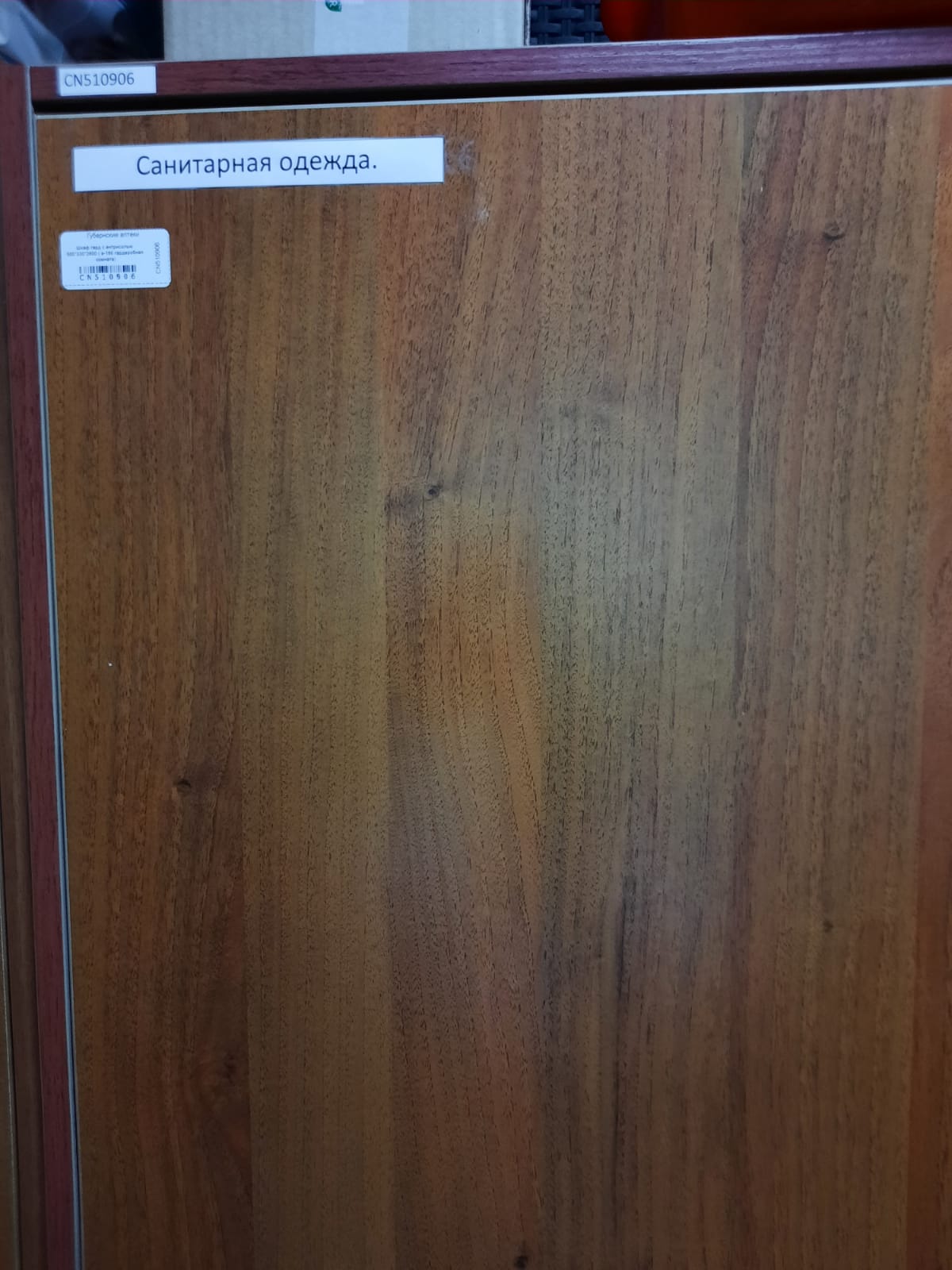 17
ТЕМА 4. ОРГАНИЗАЦИЯ ХРАНЕНИЯ ТОВАРОВ АПТЕЧНОГО АССОРТИМЕНТА
Материальная комната №1
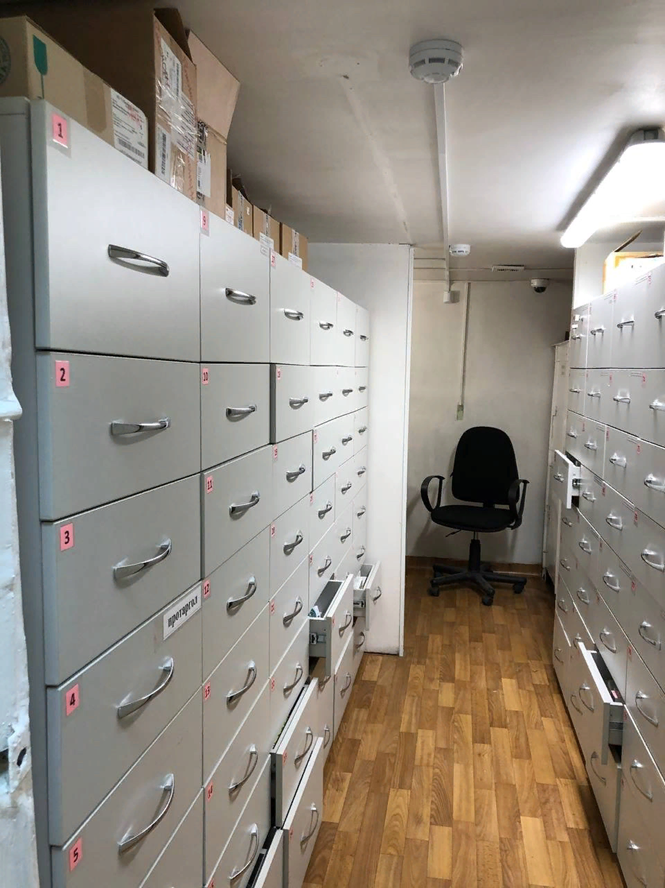 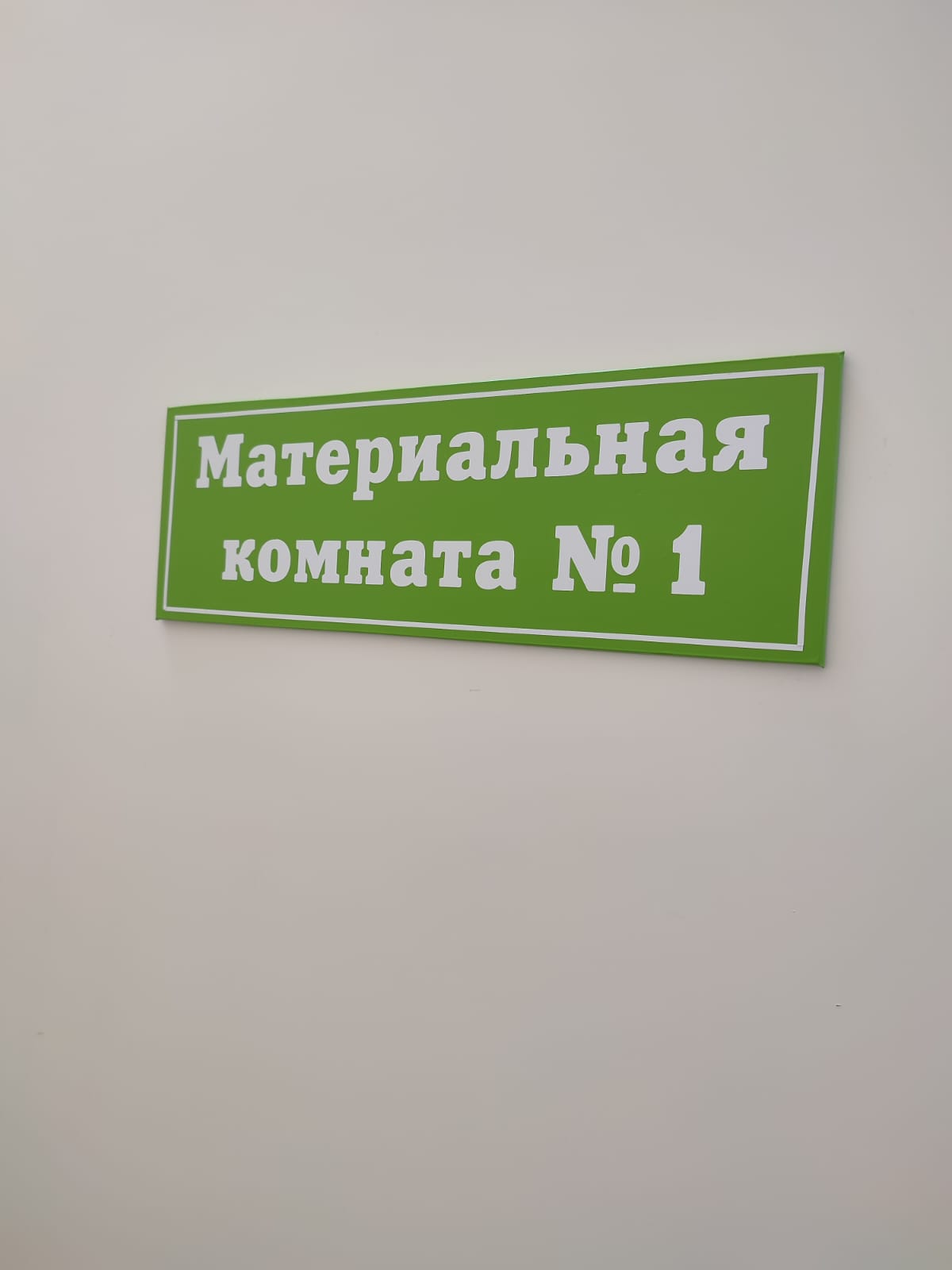 18
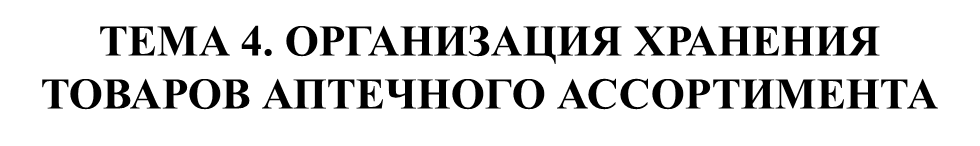 Материальная комната №2
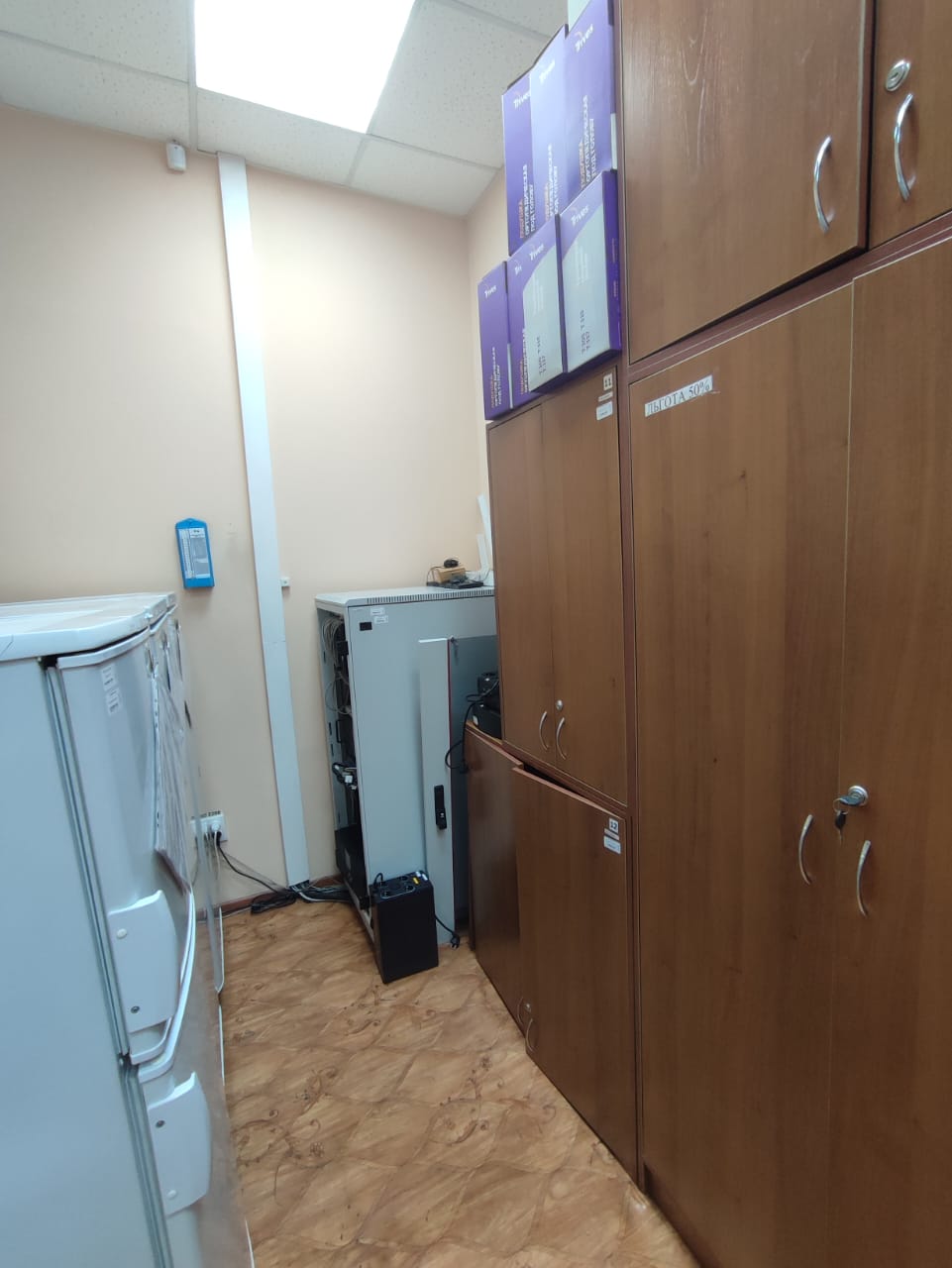 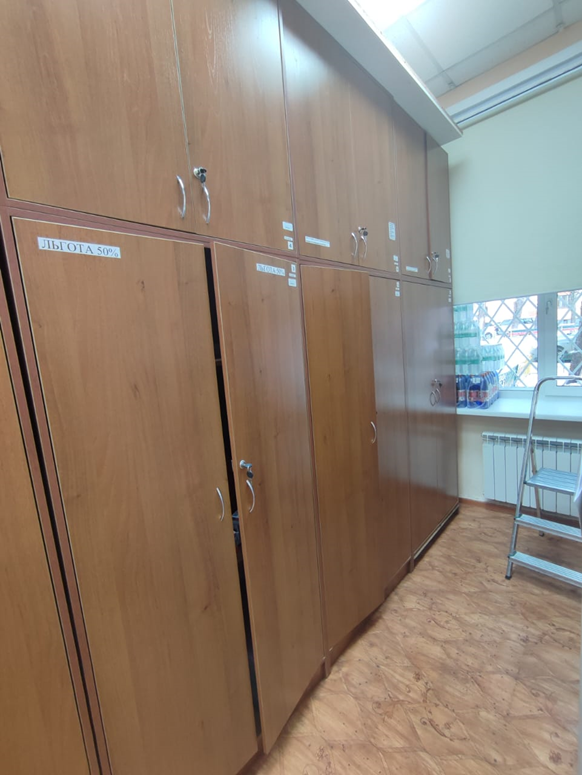 19
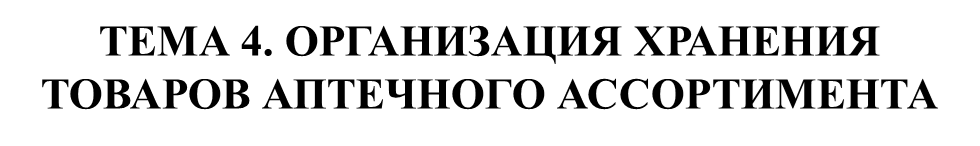 Шкафы для хранения наружных лекарственных препаратов, внутренних лекарственных препаратов, лекарственных препаратов для инъекций
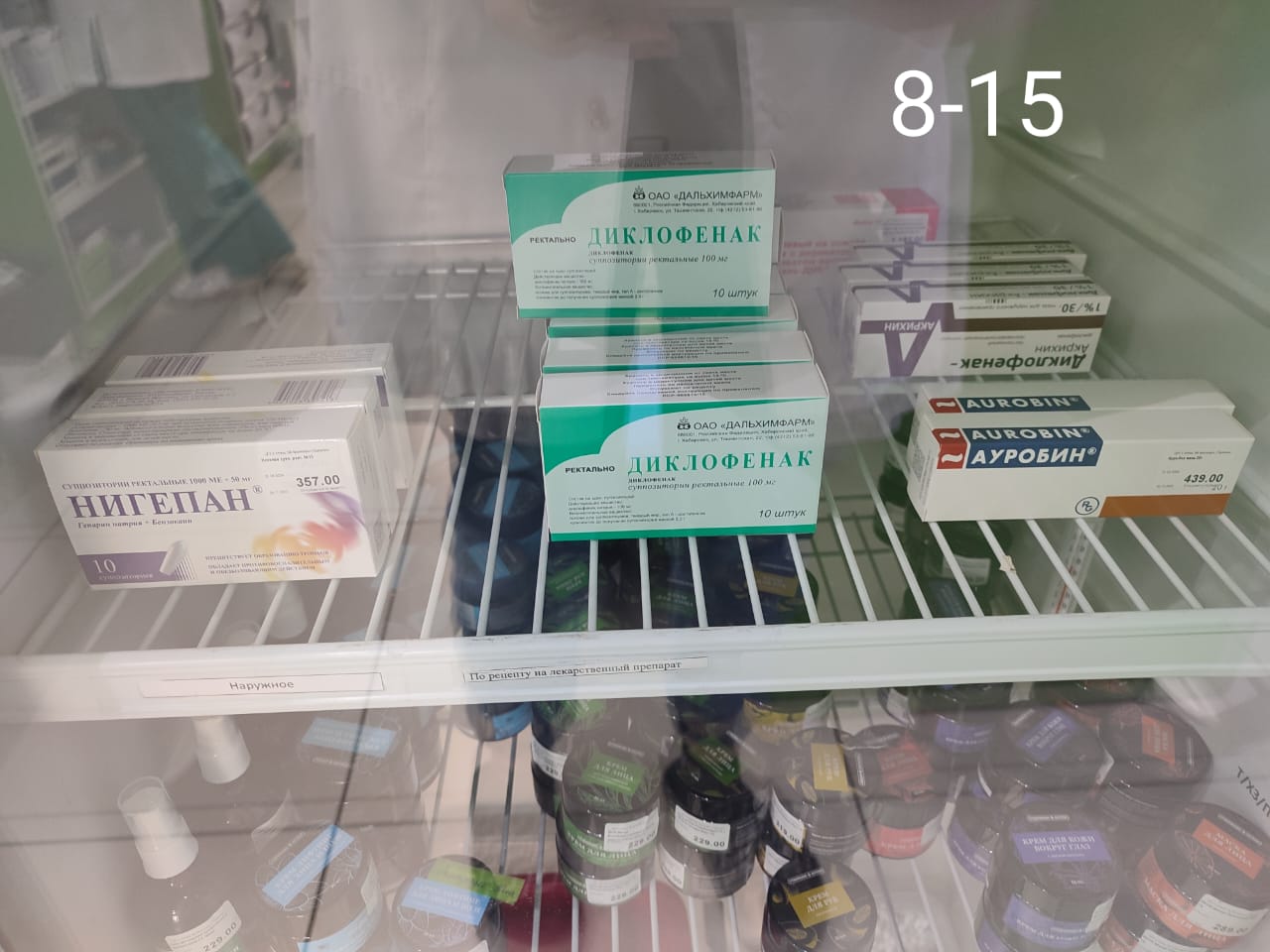 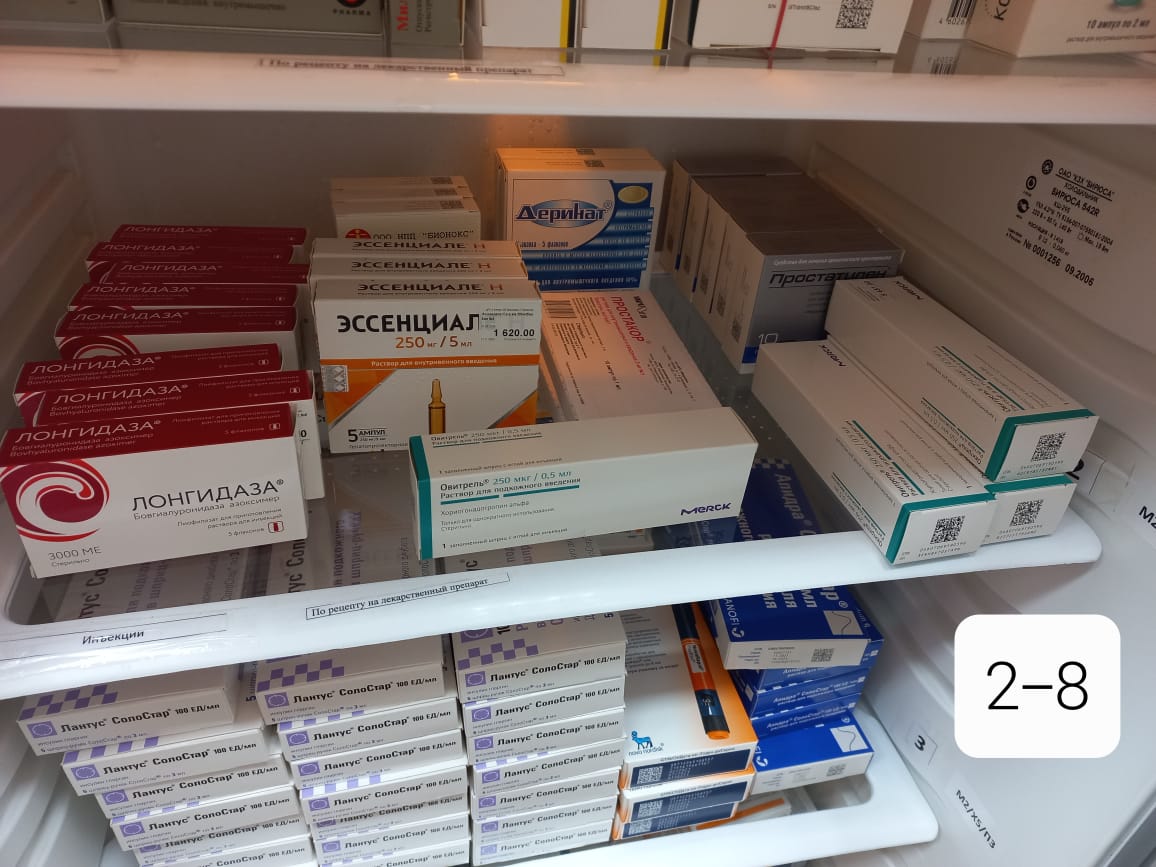 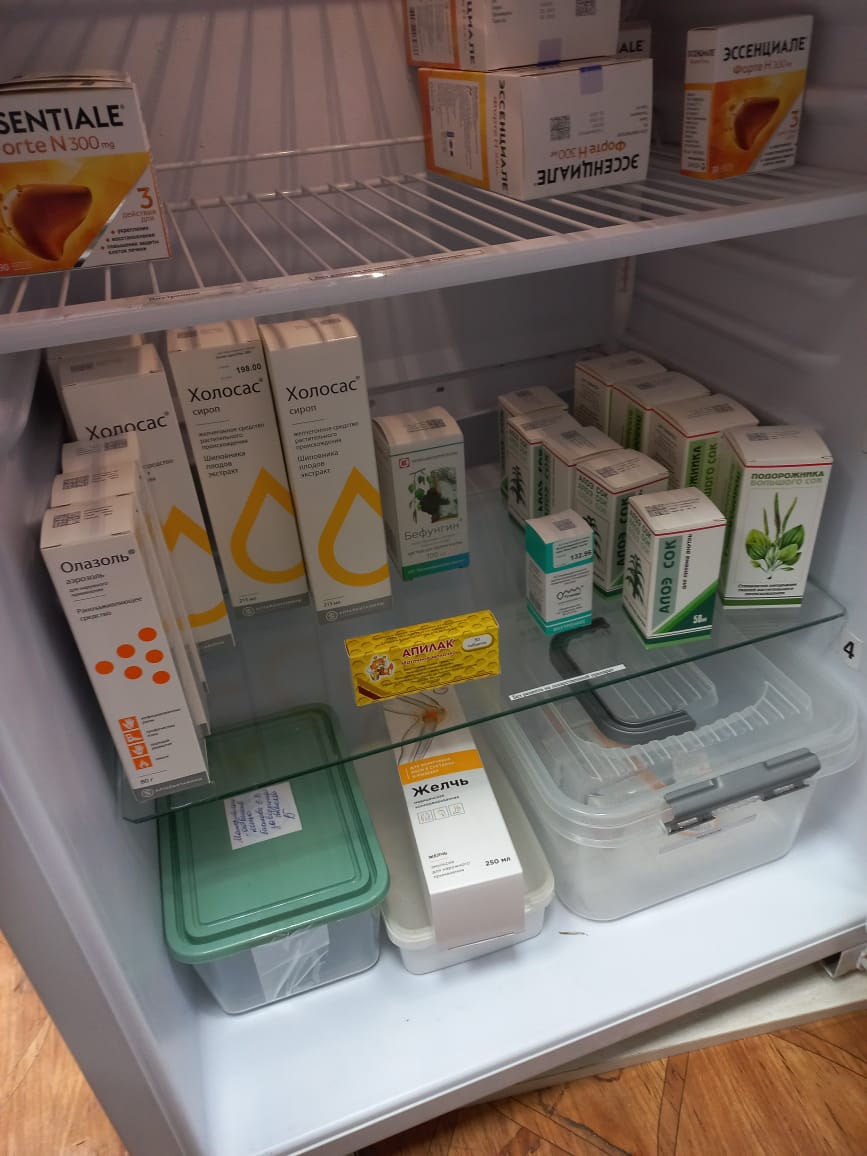 20
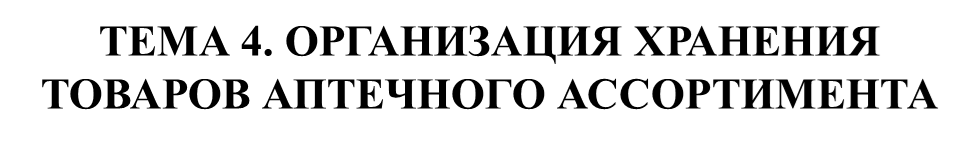 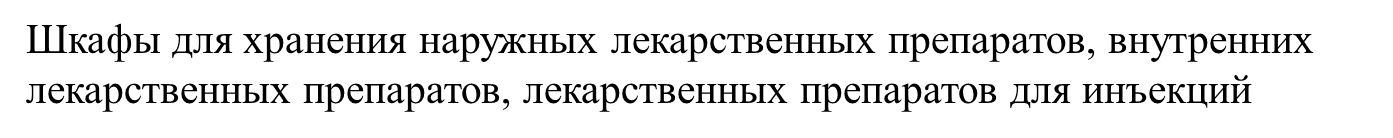 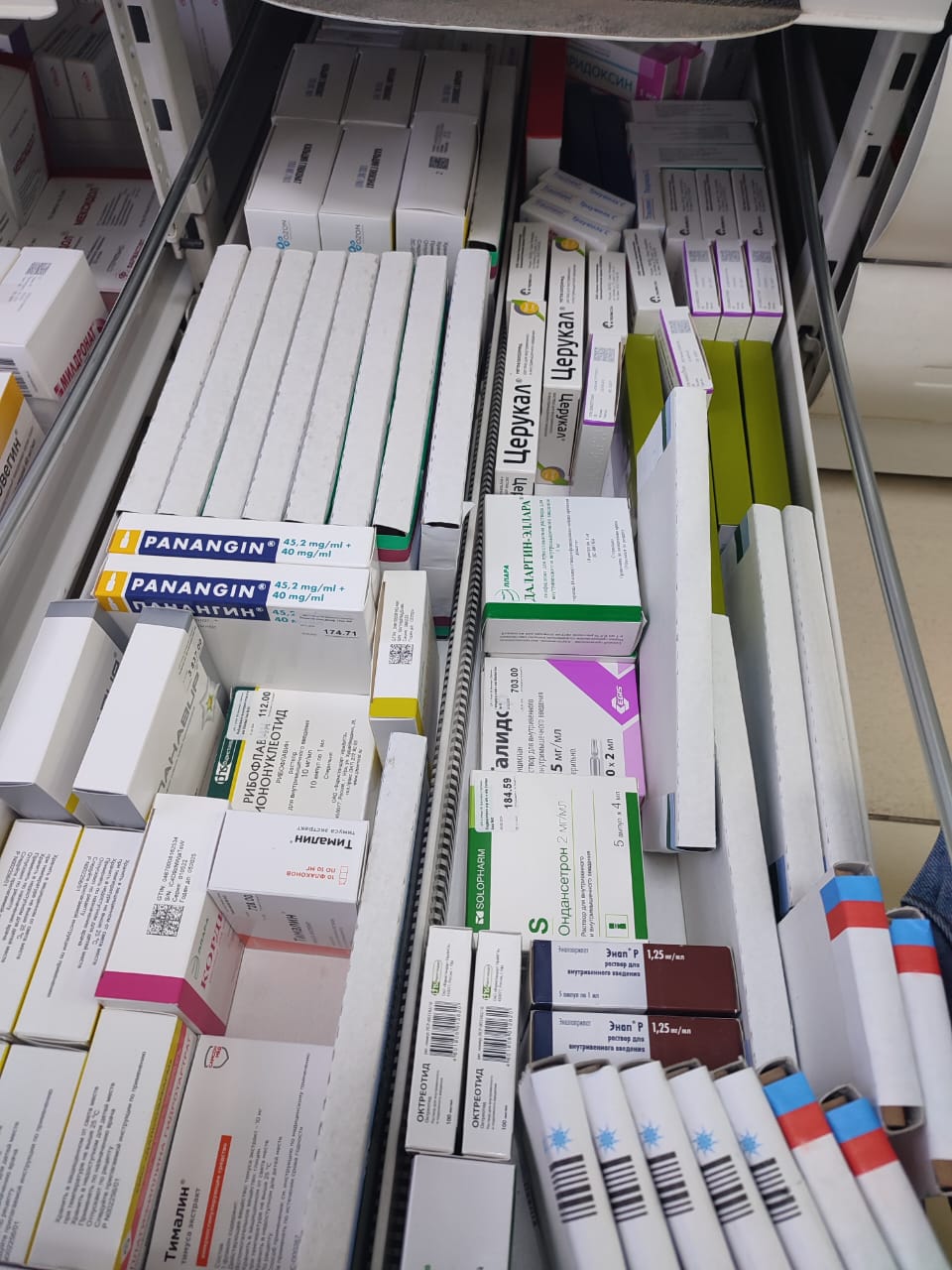 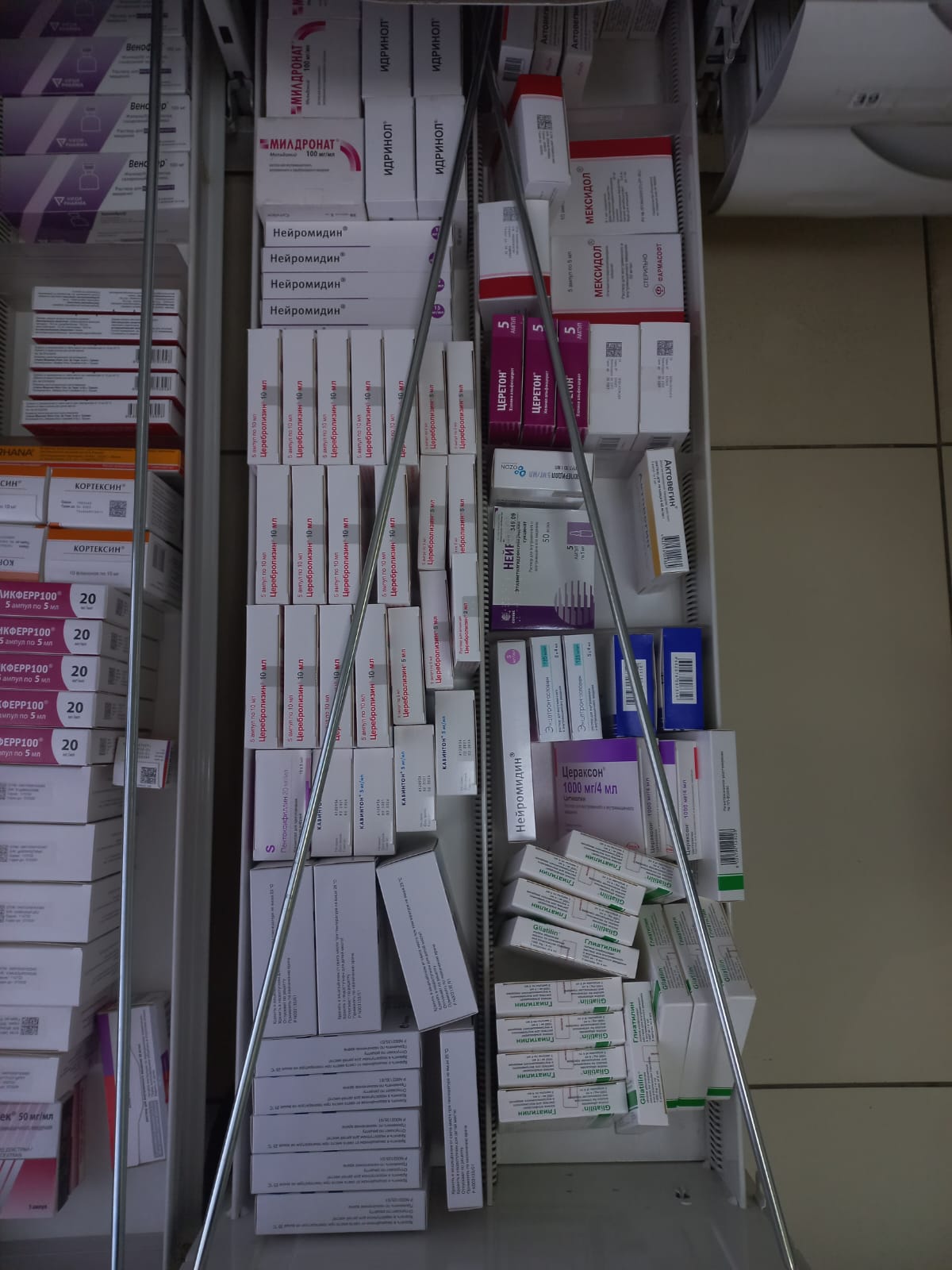 21
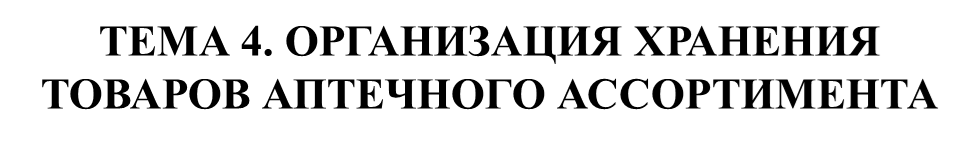 Шкафы для хранения перевязочного материала
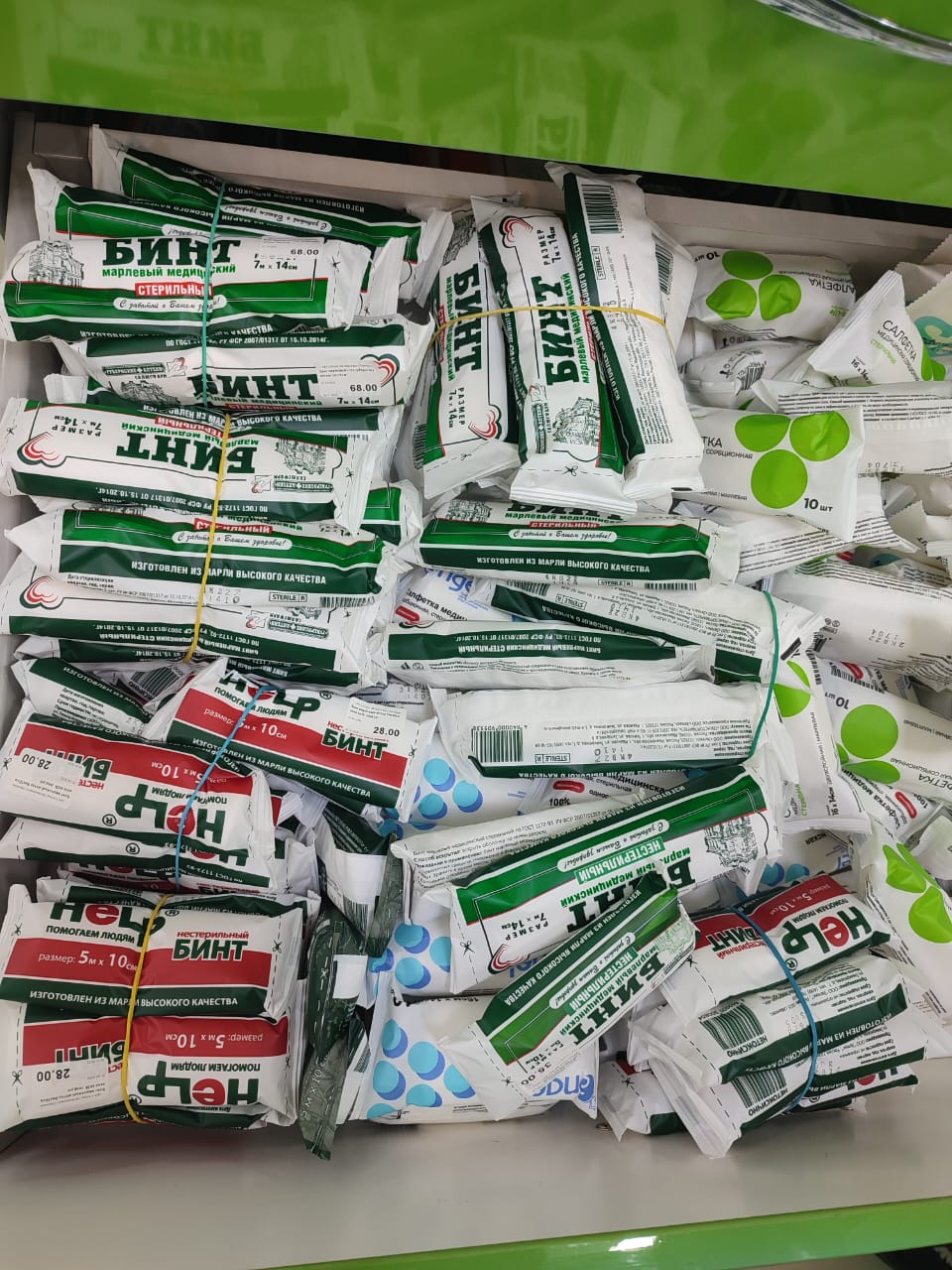 22
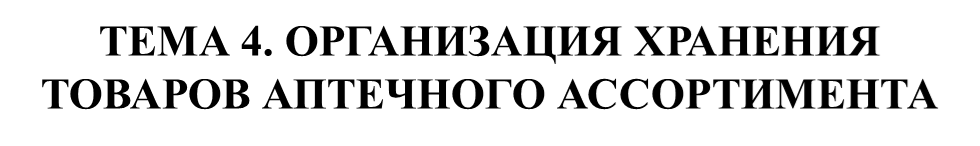 Шкафы для хранения резиновых изделий
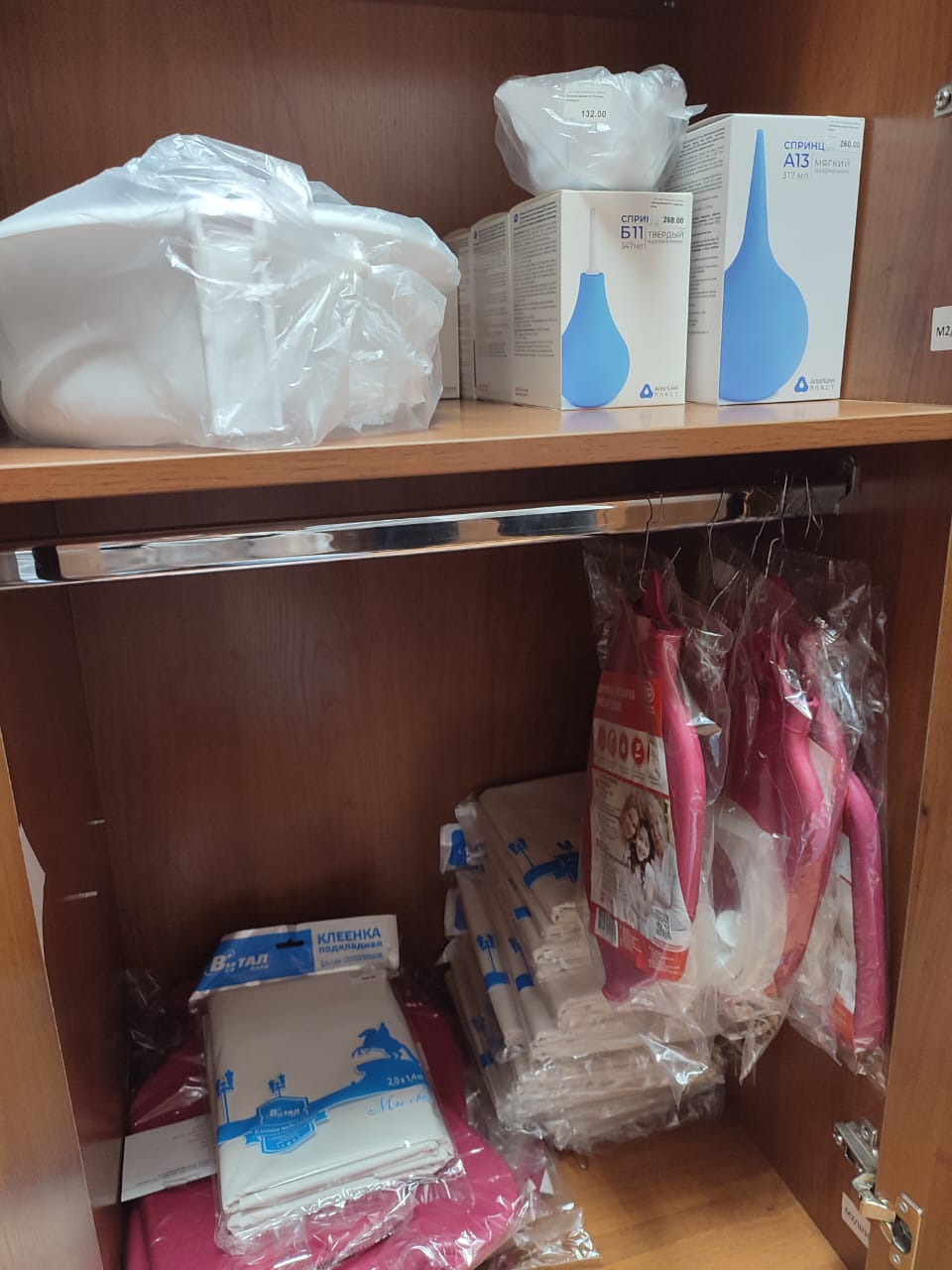 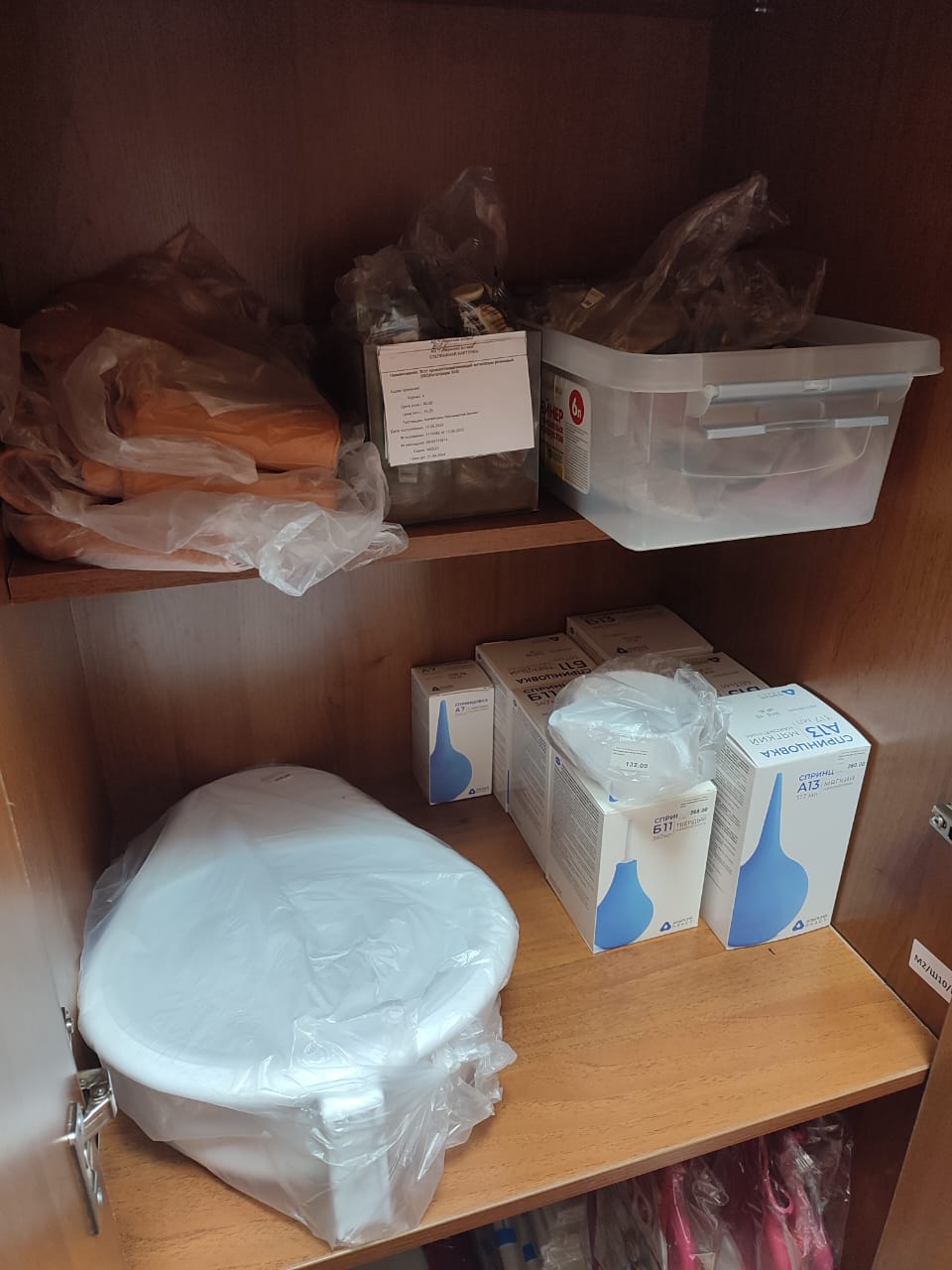 23
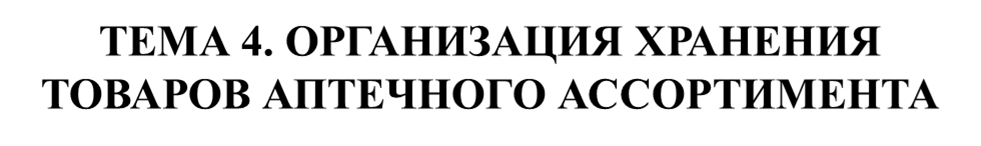 Шкафы для хранения лекарственного растительного сырья
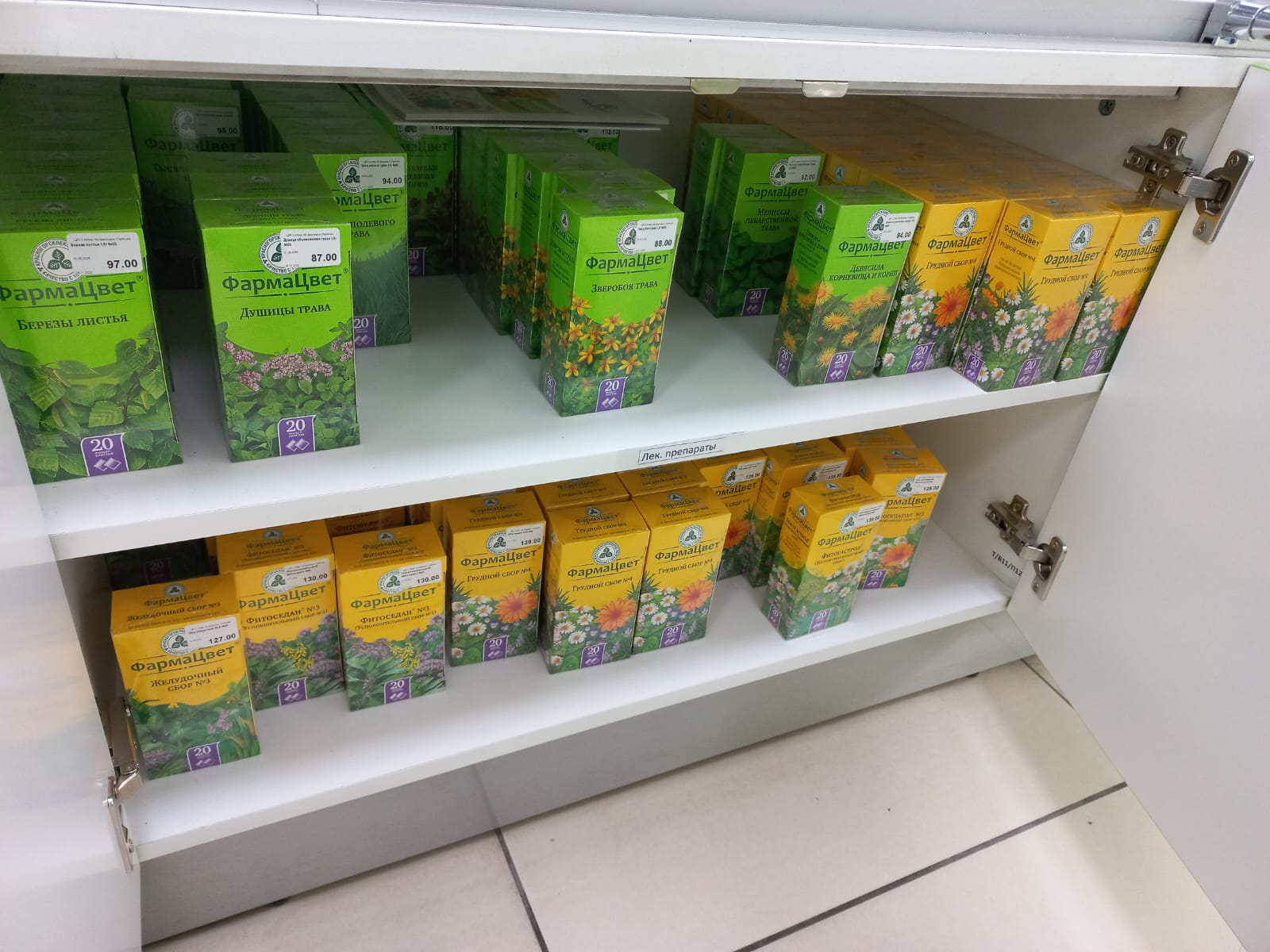 24
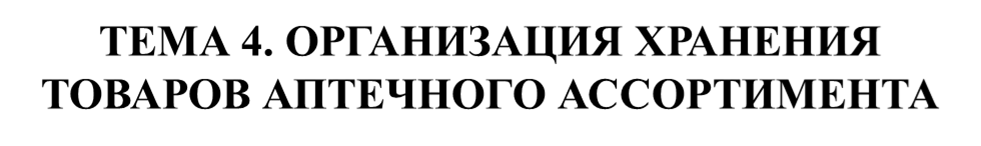 Шкафы для хранения парафармацевтической продукции
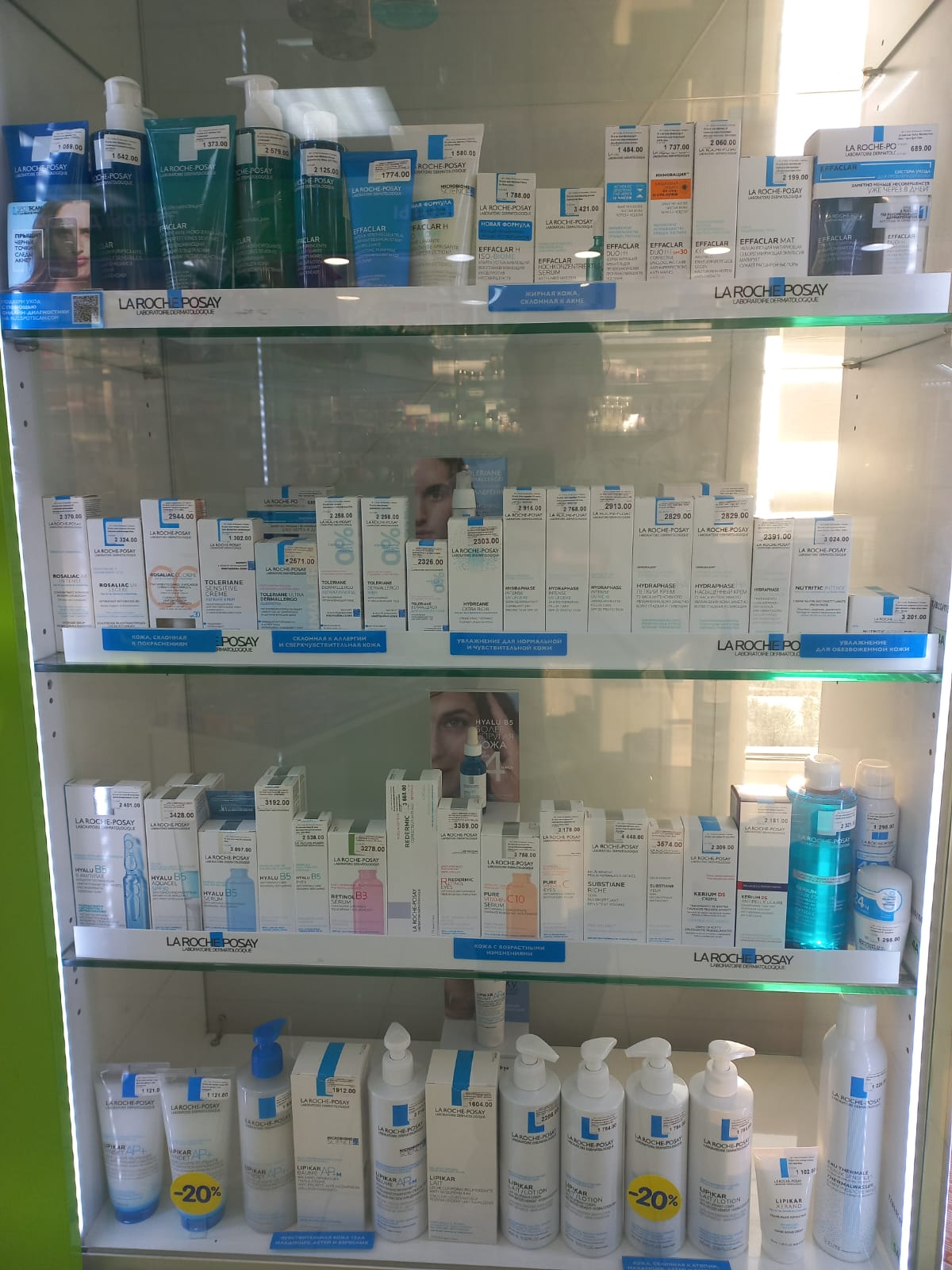 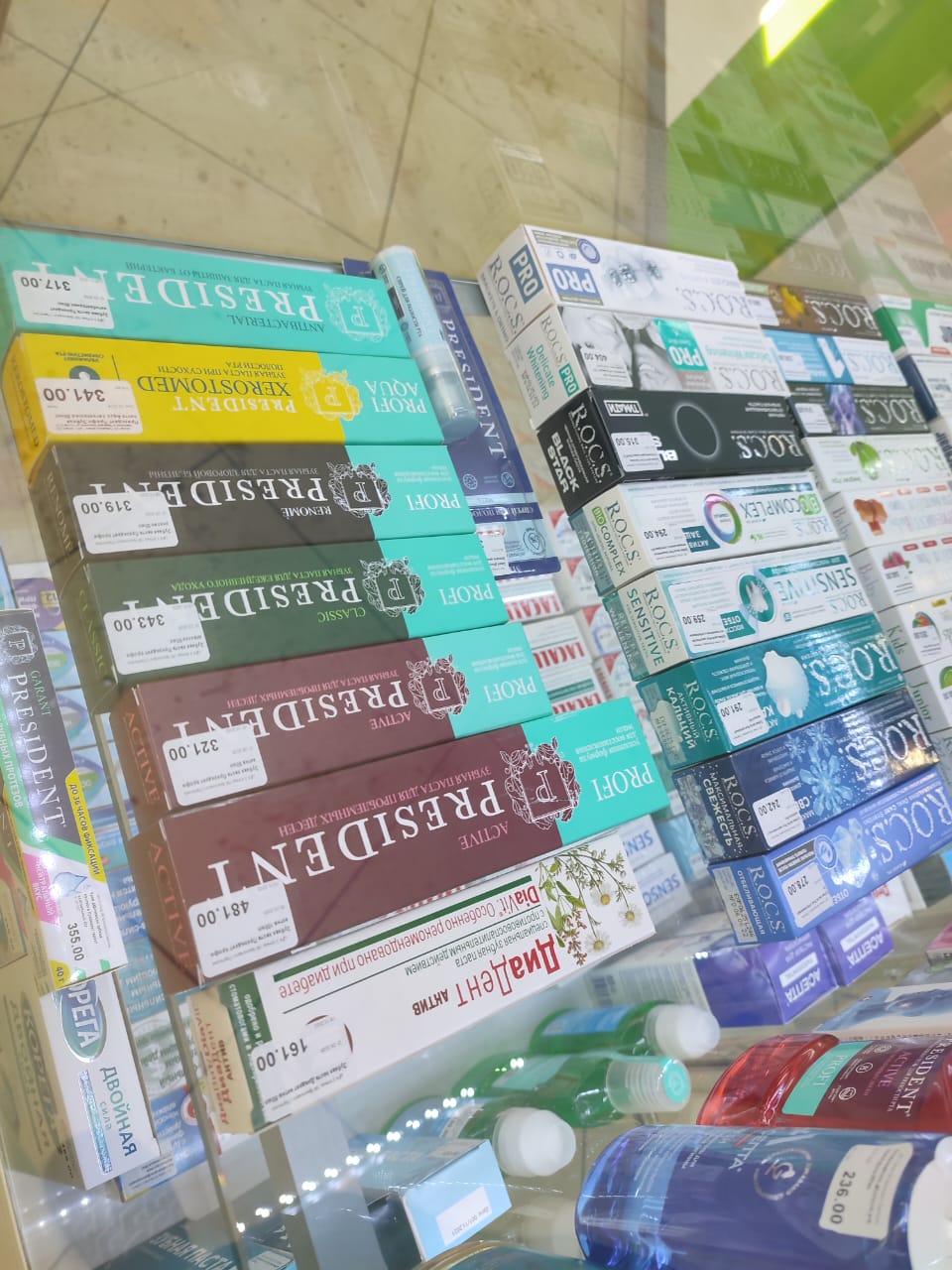 25
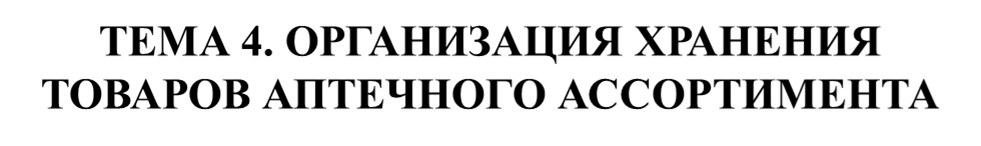 Помещение хранения препаратов, стоящих на предметно-количественном учете
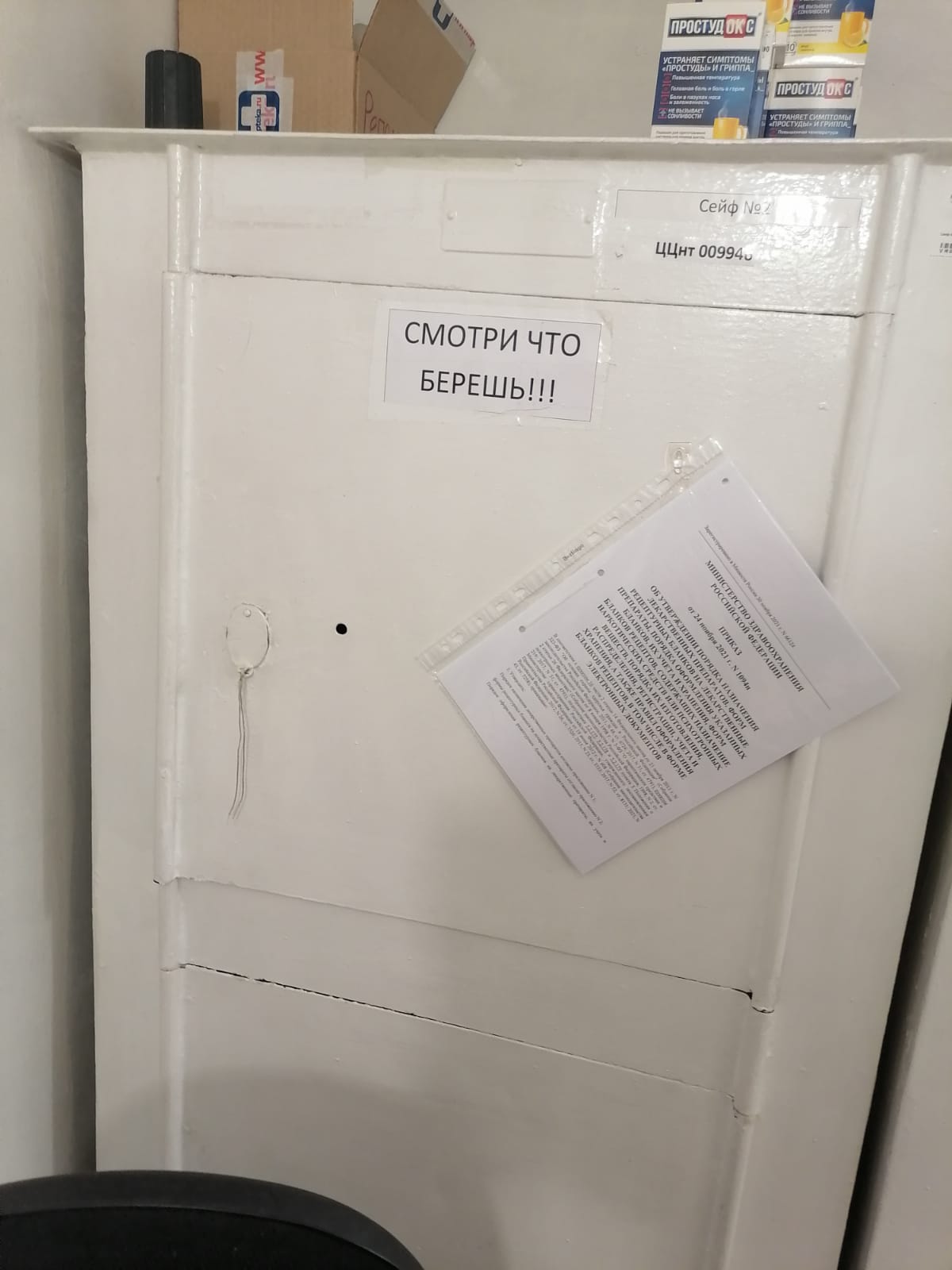 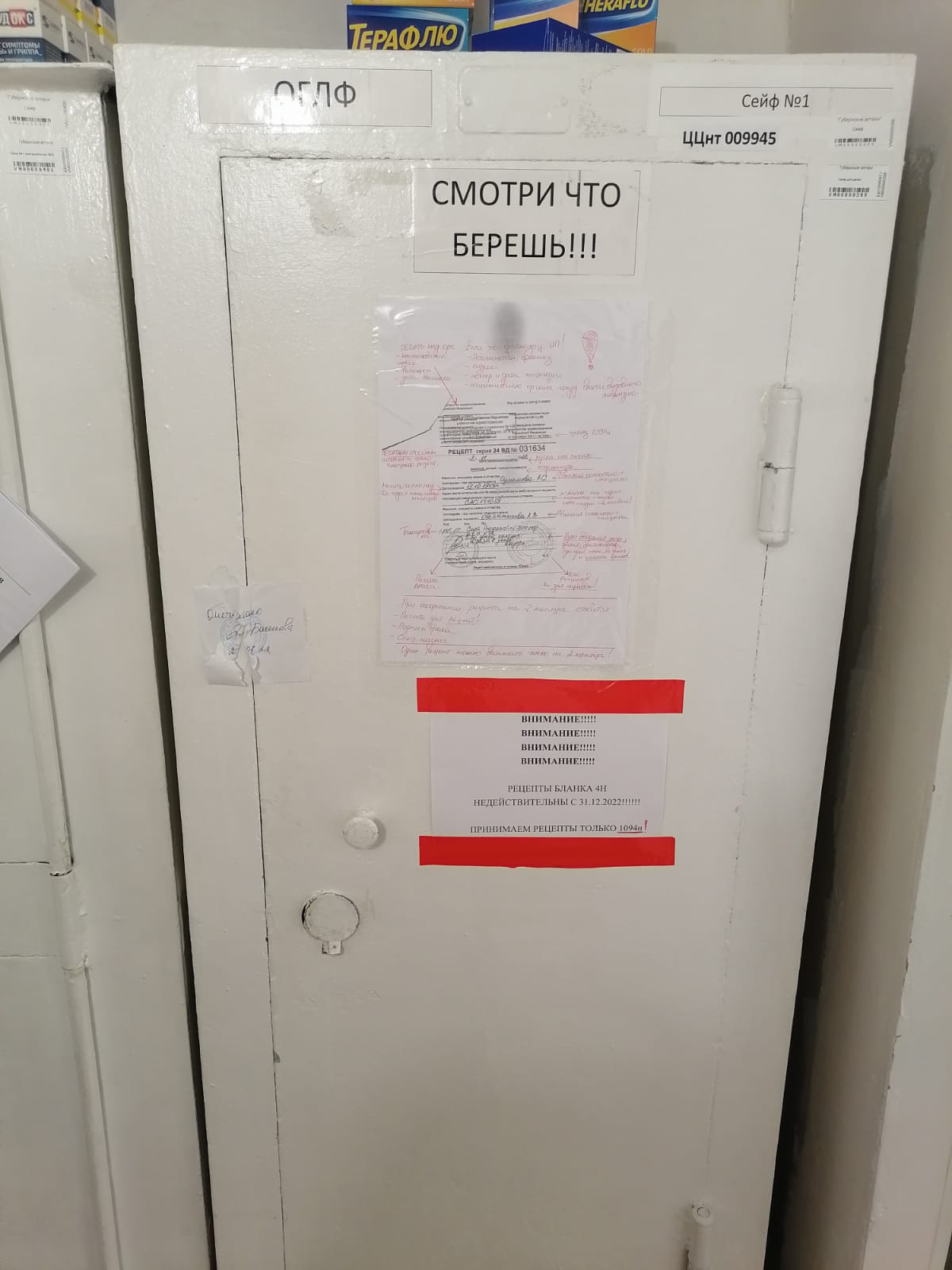 26
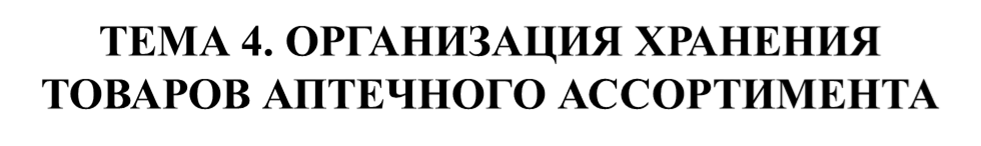 Холодильник
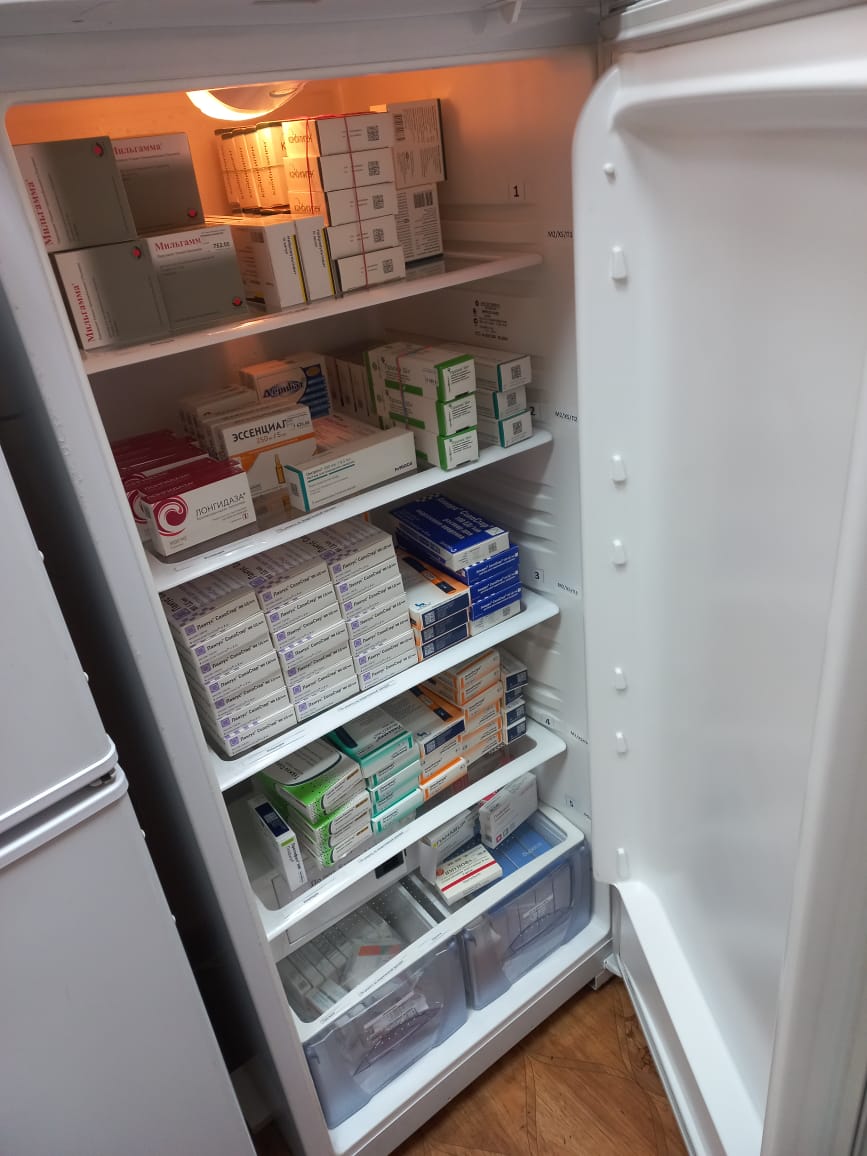 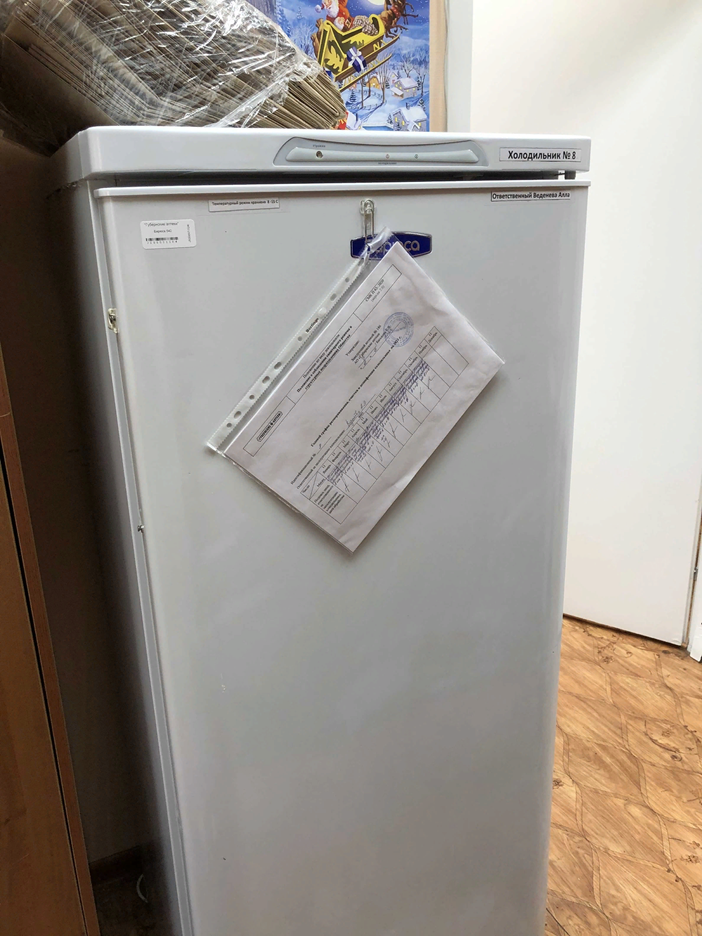 27
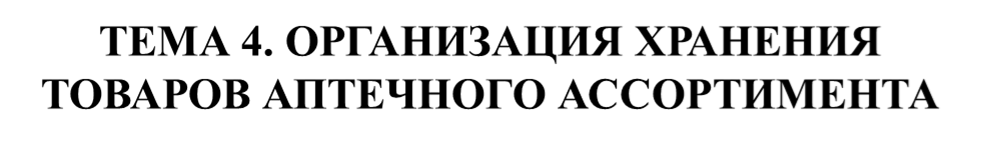 Карантинные зоны хранения лекарственных препаратов
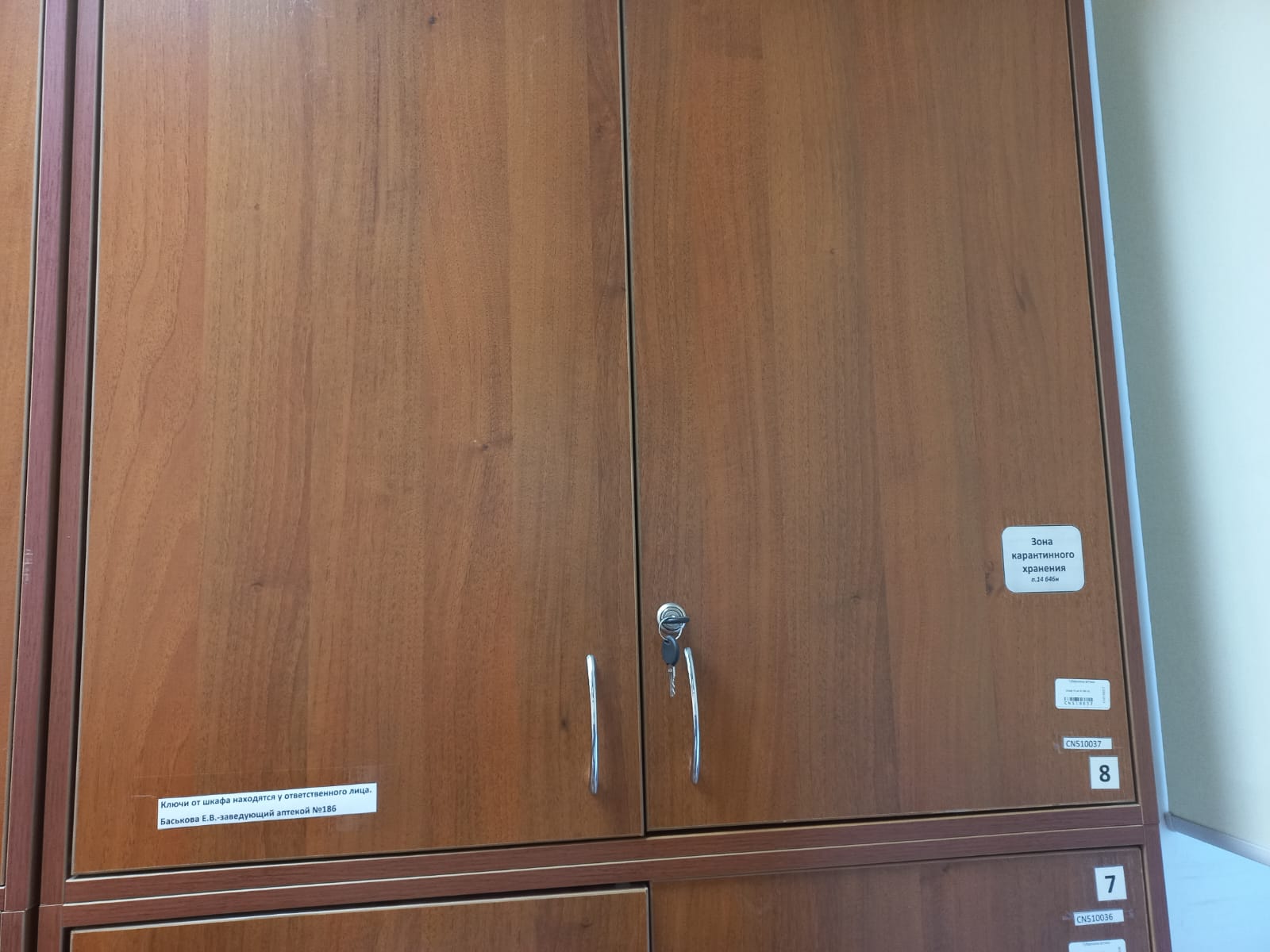 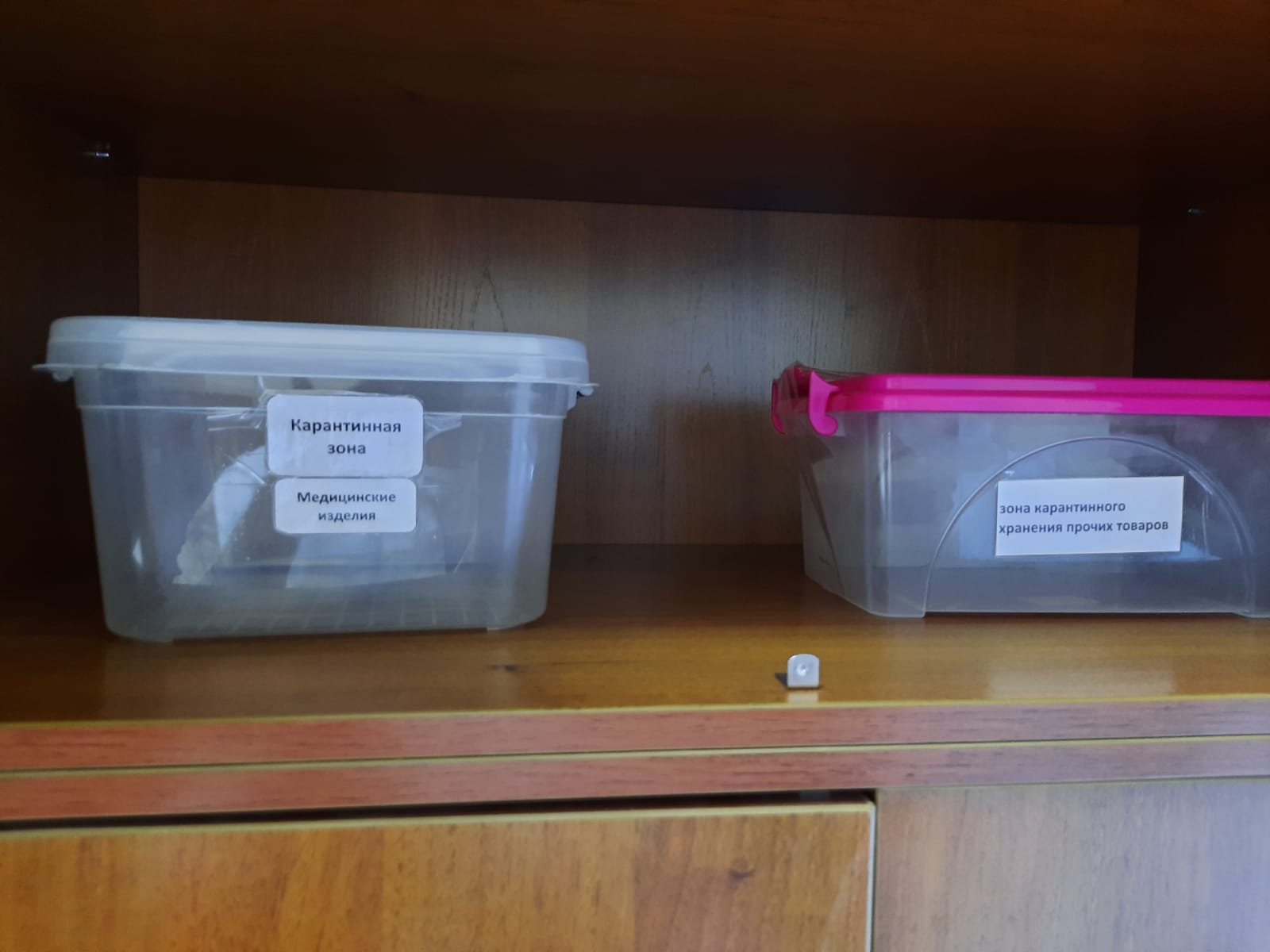 28
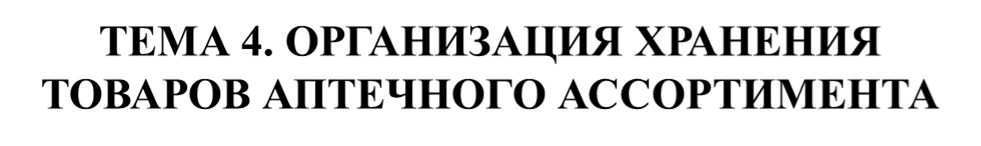 Зоны для хранения фальсифицированных, недоброкачественных, контрафактных ЛП, а также ЛП с истекшим сроком годности
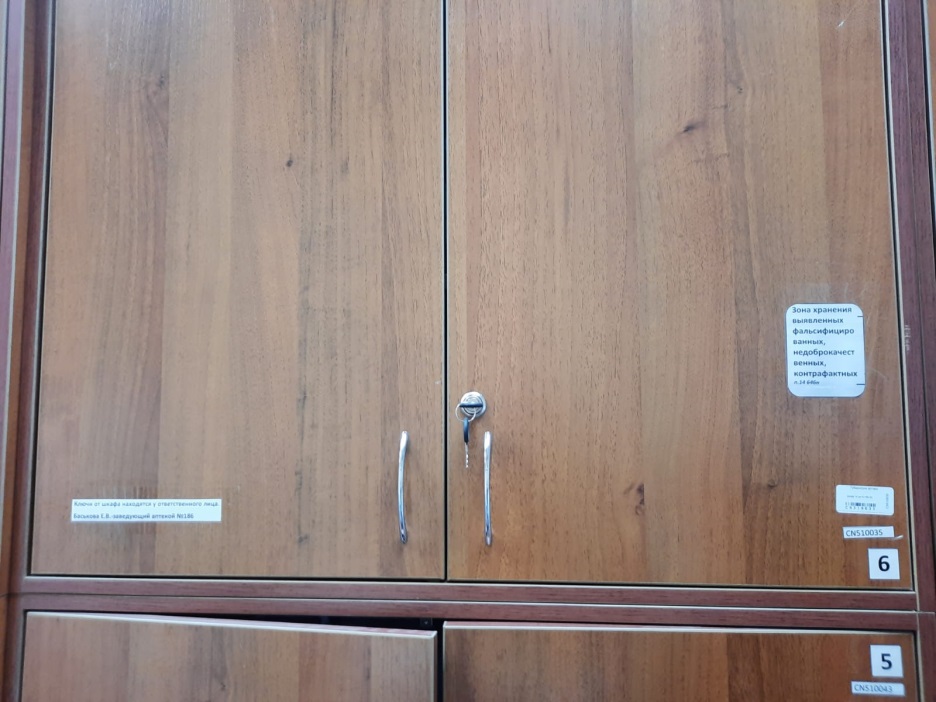 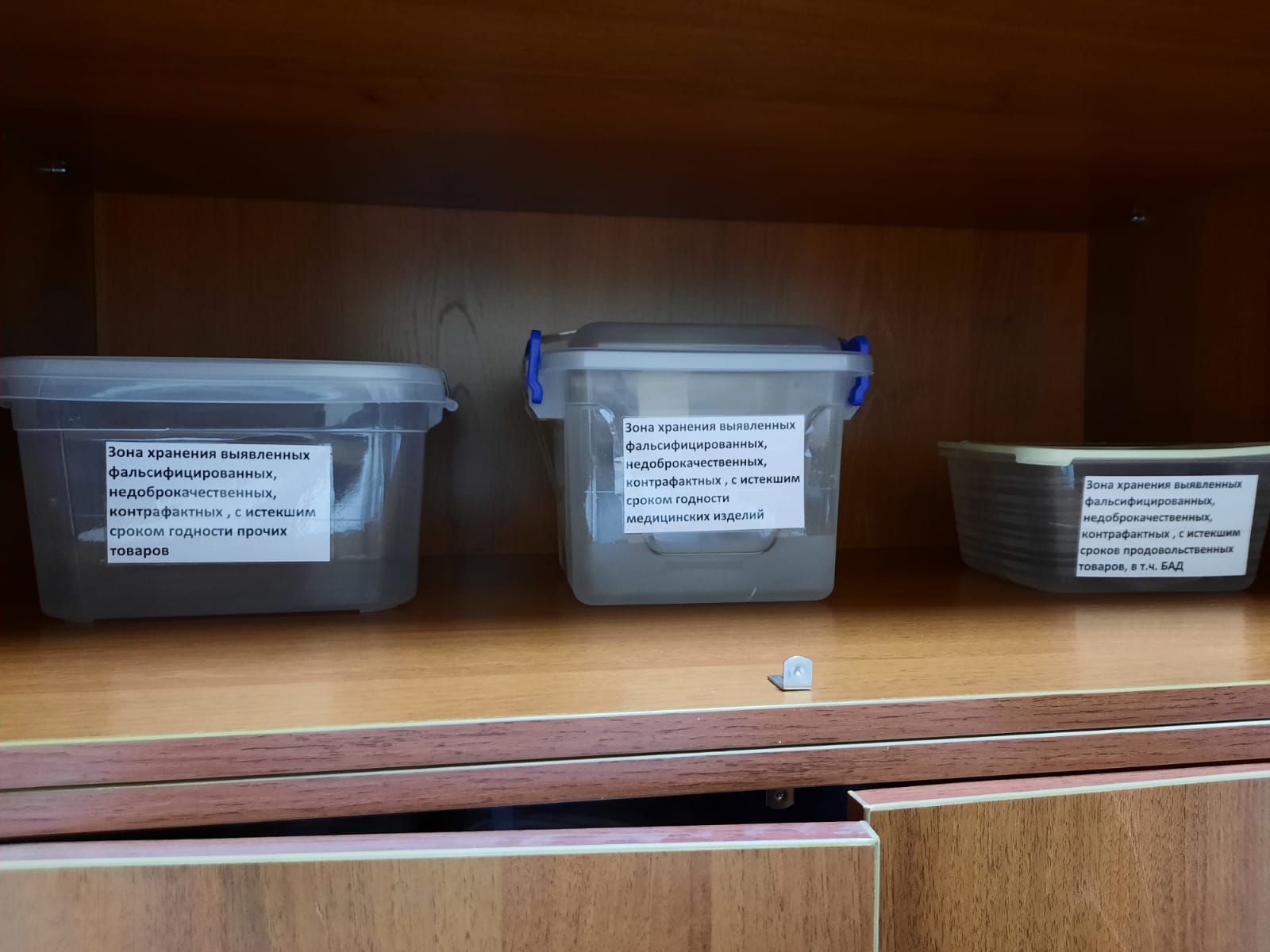 29
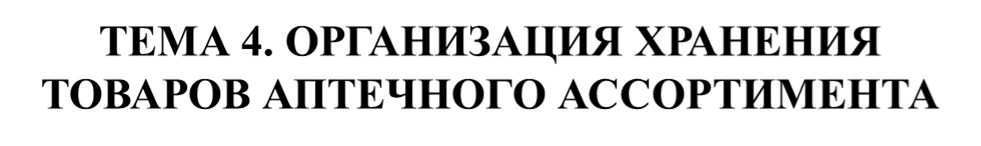 Тара для сбора медицинских отходов
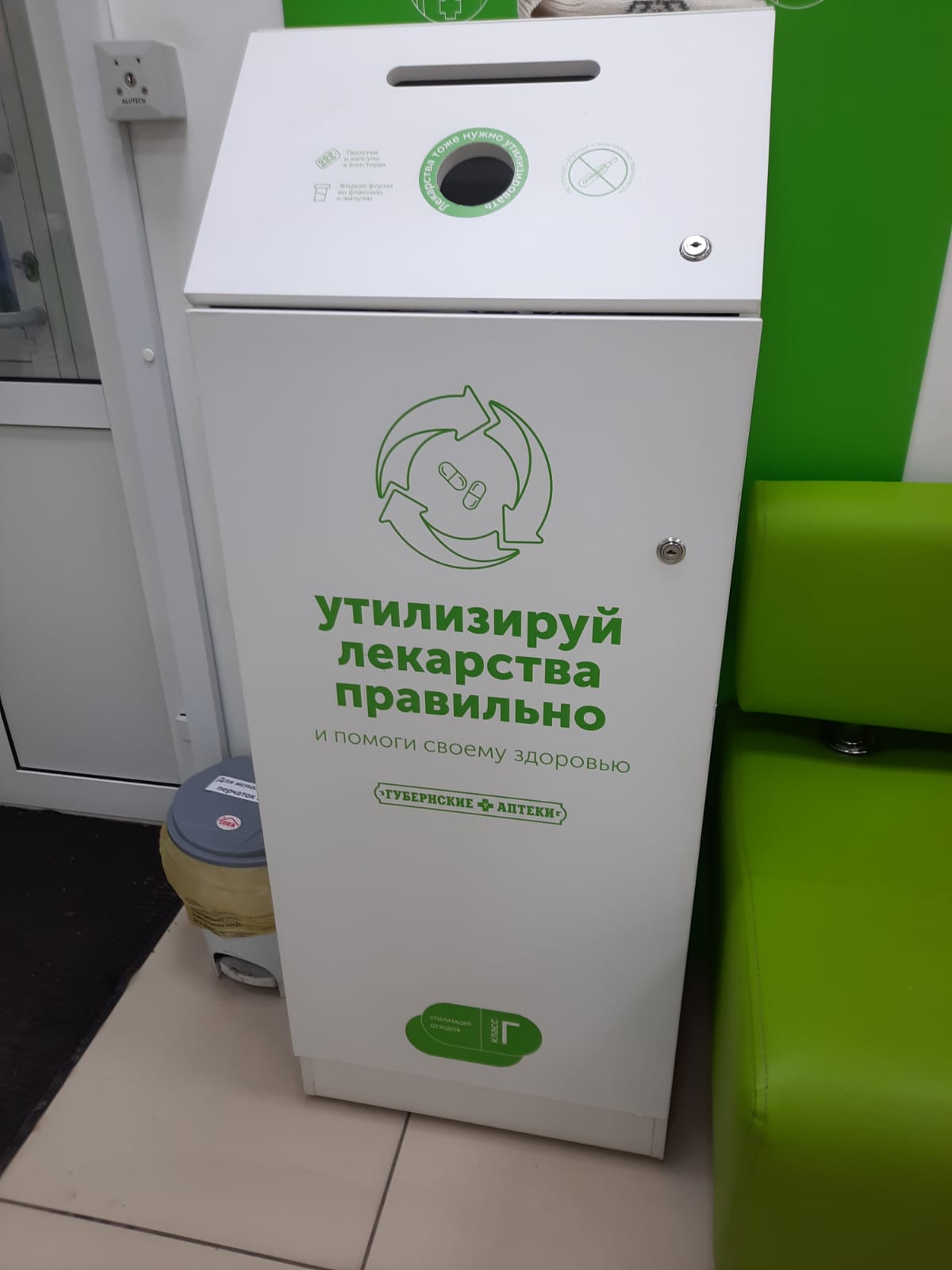 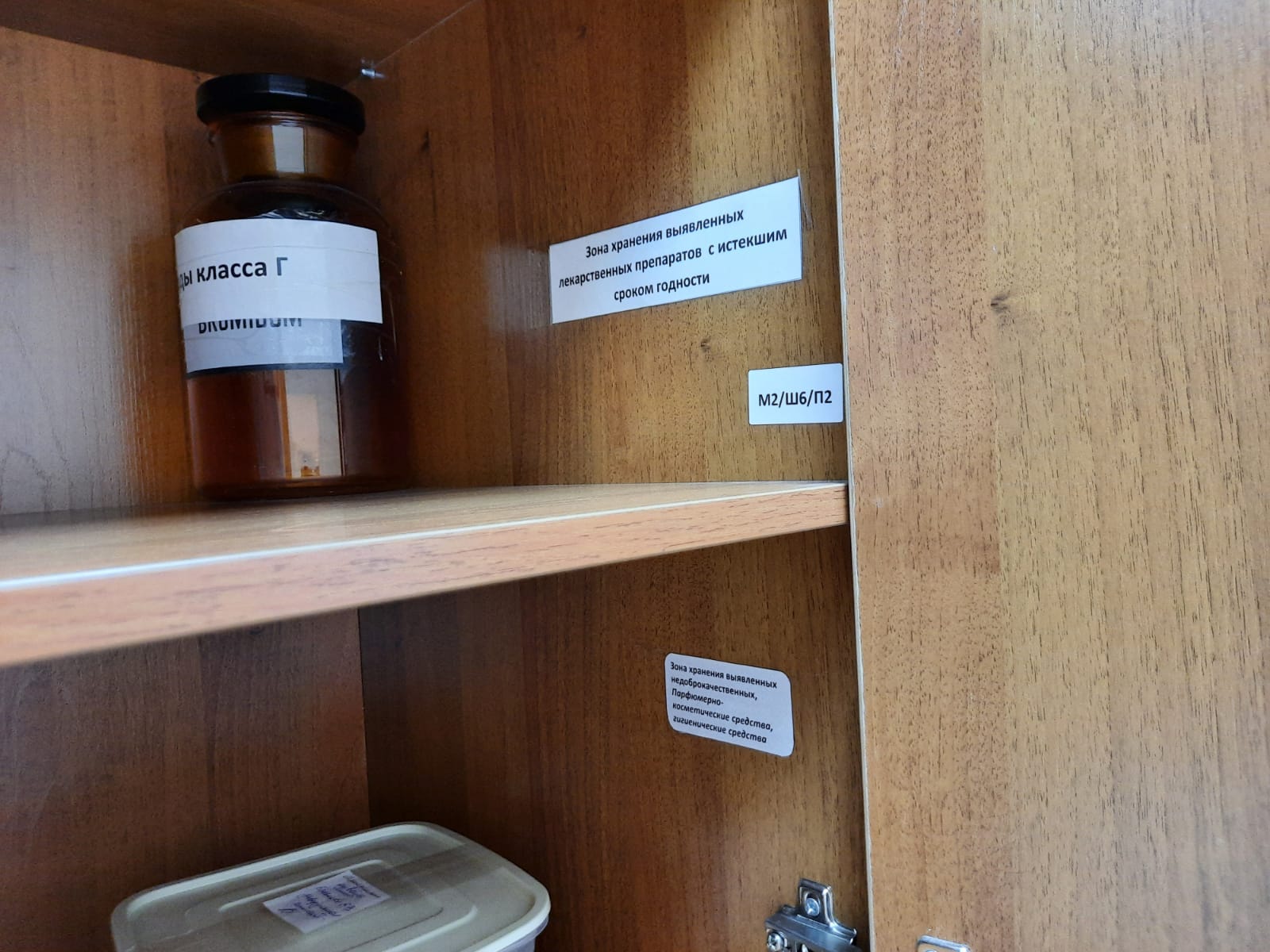 30
СПАСИБО ЗА ВНИМАНИЕ!
31